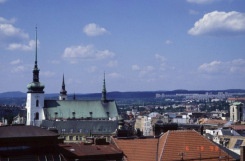 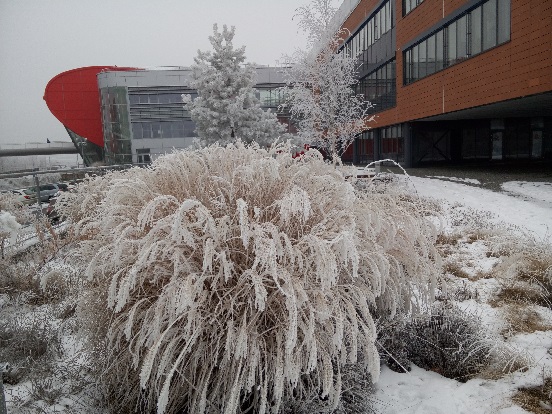 FARMAKOLOGIE – I
FARMAKOGENETIKA, FARMAKOGENOMIKA
a její 
klinické aplikace
Doc. RNDr. Ladislava Bartošová, Ph.D.
Farmakologický ústav, Lékařská fakulta MU Brno
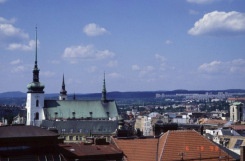 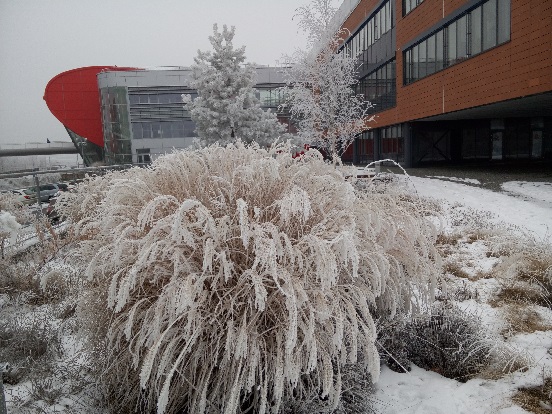 FARMAKOLOGIE – I
Obsah dnešní přednášky:
1. Co je farmakogenetika  a co farmakogenomika a jejich teoretická východiska
2. Molekulárně biologická podstata genového   polymorfismu  a jejich možný dopad na pacienta
3. Příklady klinicky významných genových polymorfismů
4. Možnosti využití farmakogenetiky a farmakogenomiky v klinické praxi, rizika a omezení
1. Co je farmakogenetika  a co farmakogenomika a jaká jsou jejich teoretická východiska
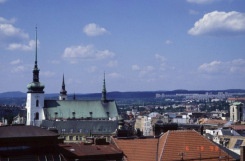 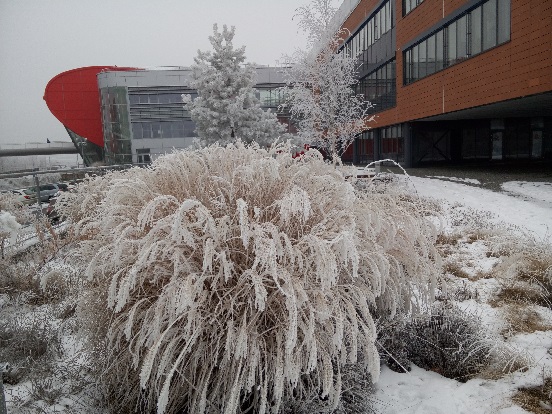 Něco málo z historie
Termín: „Farmakogenetika“   
1959  Friedrich Vogel
Termín: „Farmakogenomika“ 
1997    ??
Nastává exponenciální nárůst 
prací s touto tematikou
PubMed:  přes 27 tisíc vědeckých publikací, téměř 600 od počátku roku
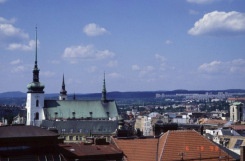 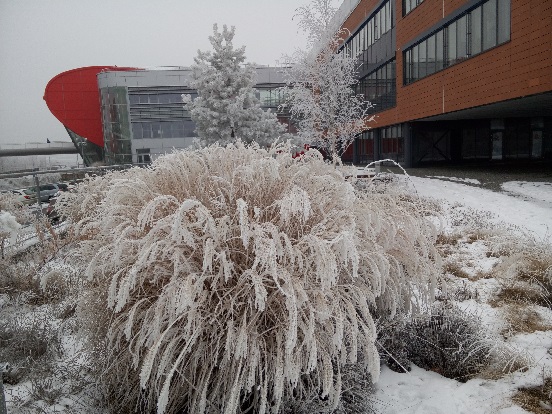 TEORETICKÁ VÝCHODISKA
genetika
FARMAKO
-LOGIE
Věda o dědičnosti
Věda zabývající působením léčiva na živý organismus
 a naopak
genomika
FARMAKO
-LOGIE
Podobor mol. biologie zabývající se lidským genomem jako celkem
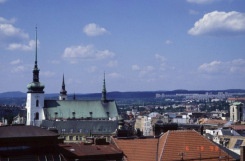 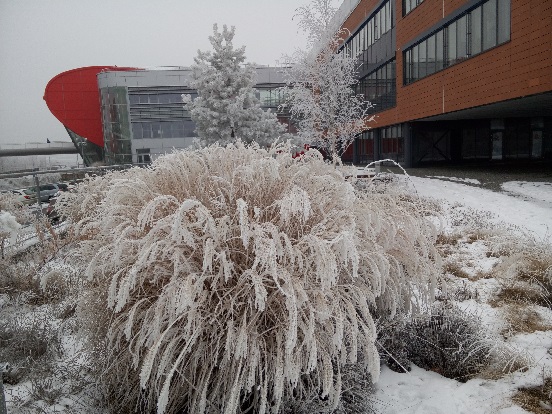 DEFINICE
FARMAKOGENETIKA   A  FARMAKOGENOMIKA 
jsou
obory zabývají se otázkami FARMAKOLOGIE
 jak působí lék na pacienta (farmakodynamika)
 jak působí pacient na lék  (farmakokinetika)  
 z úhlu pohledu genetiky, resp. genomiky
FARMAKOGENETIKA
FARMAKOGENOMIKA
Studium jednotlivých genů zapojených do farmakologických procesů
Studium celého genomu a jeho ovlivnění léčivem
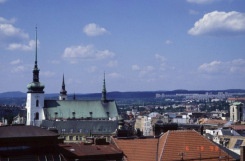 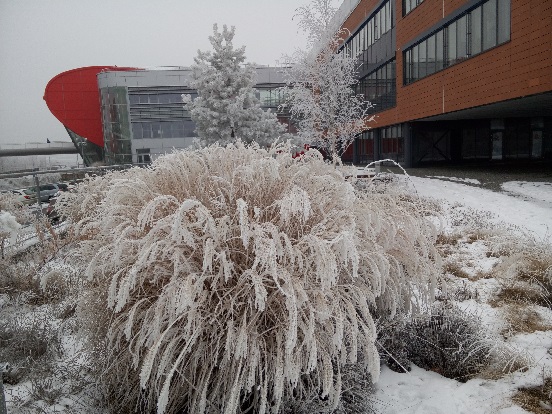 DEFINICE
FARMAKOGENETIKA 
X
FARMAKOGENOMIKA
Oba pojmy jsou někdy zaměňovány….
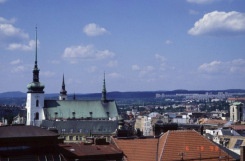 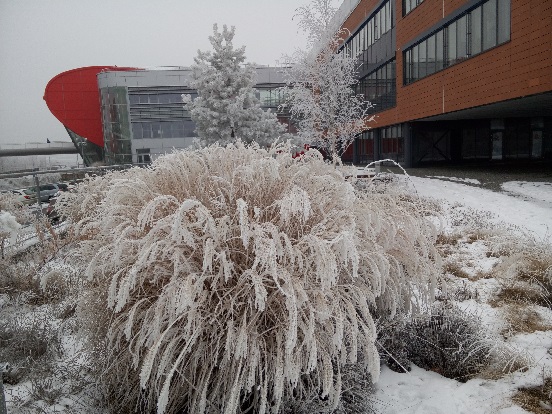 DEFINICE
FARMAKOGENETIKA  studuje rozdílné účinky léčiva u rozdílných pacientů in vivo, které jsou dány přítomností dědičných variant genů.
Farmakogenetika  se zaměřuje na variabilitu pacientů
FARMAKOGENOMIKA studuje rozdílné účinky potenciálních léčiv in vivo i in vitro na genovou expresi jako celek. Hodnotí expresní profily.
Farmakogenomika  se zaměřuje na variabilitu potenciálních léčiv
2. Molekulárně biologická podstata genového   polymorfismu  a následky mutací
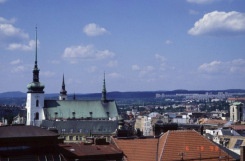 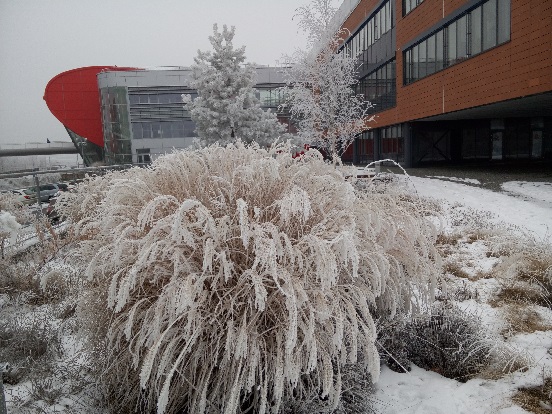 JAKÁ JE PODSTATA VARIABILITY GENŮ?
Je to existence 
několika ALELOVÝCH VARIANT každého genu, 
které  vznikly  během evoluce  mutací 
a dědí se z rodičů na děti
Jednotlivé variantní alely genů se liší v DNA struktuře
Tyto rozdílné  „variantní“ alely kódují rozdílné „variantní proteiny“ 
(enzymy, receptory, iontové kanály, strukturní proteiny, membránové transportéry….)
ALELOVÁ VARIANTA S FREKVENCÍ > 1%
COMMON  GENE  POLYMORPHISM
(běžný genový polymorfismus)
Polymorfní (variantní) alela
ALELOVÁ VARIANTA S FREKVENCÍ < 1%
VZÁCNÁ ALELOVÁ VARIANTA
Mutantní alela
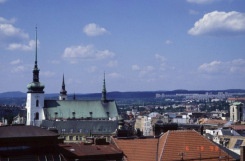 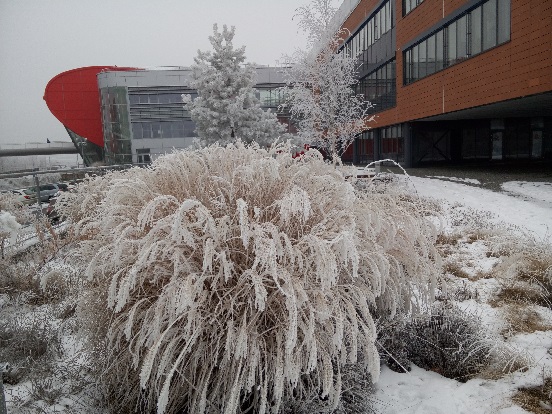 VÝSKYT 
alelových variant se liší
mezi jednotlivcemi
mezi populacemi
Rozdíly mezi populacemi komplikují farmakogenetické klinické studie
Příklad populačních rozdílů
Relativní alelická frekvence  CYP2D6 variantních alel (v %)
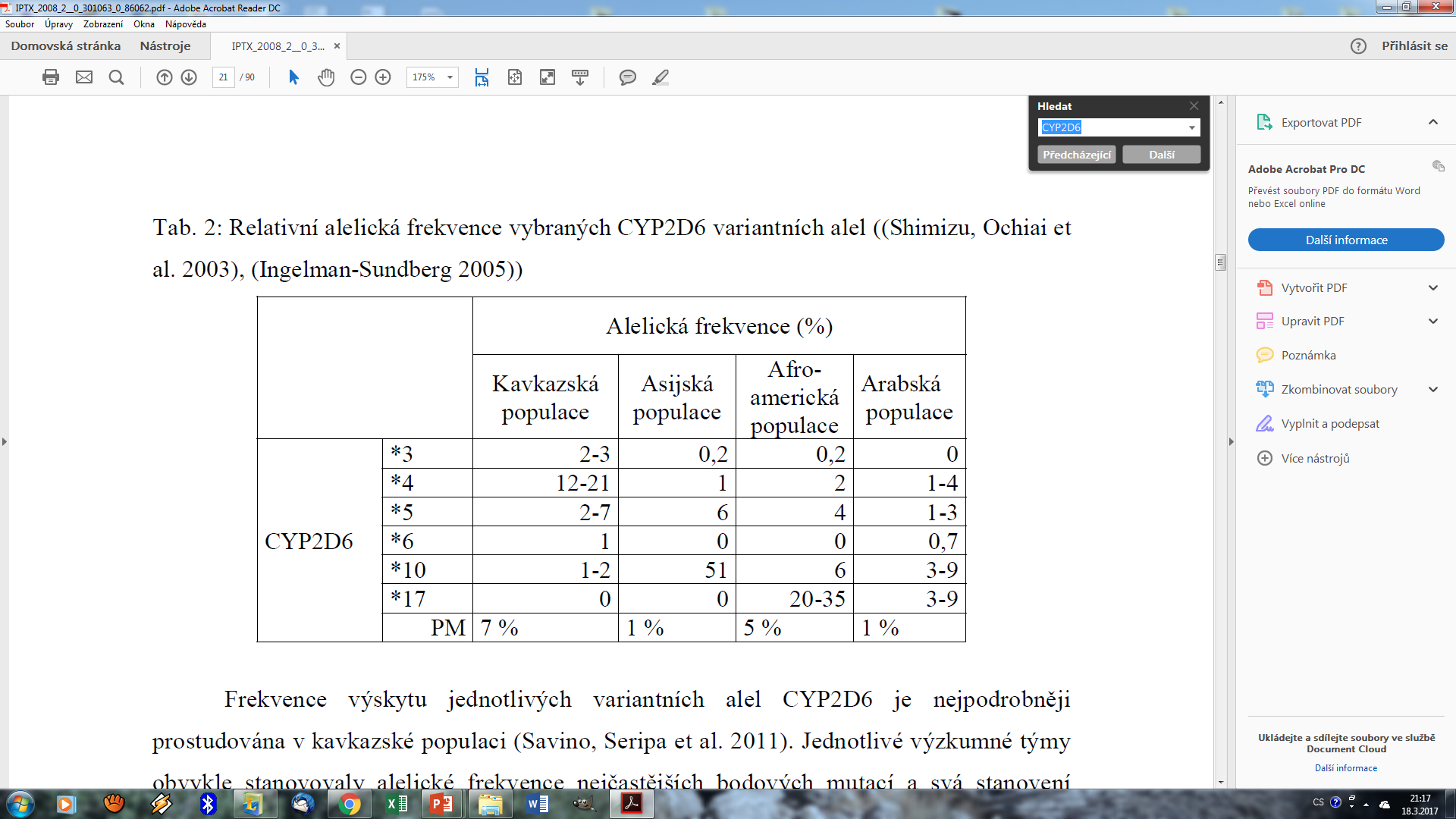 Schimizu et al. Drug Metab. Pharmacokinet. 18 (1): 48-70, 2003. 
Ingelman-Sundberg. Pharmacogenomics J. 5(1): 6-13, 2005.
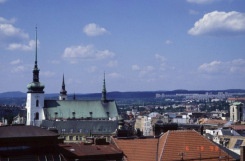 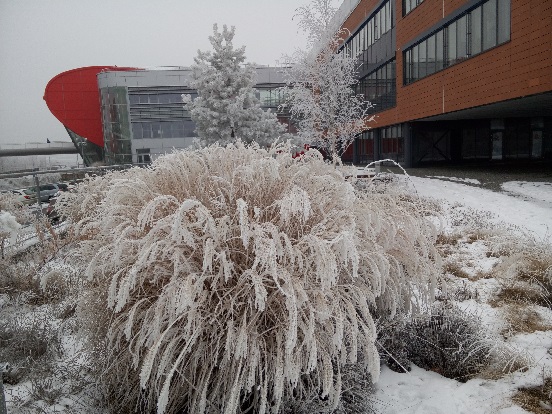 ALELOVÉ VARIANTY VZNIKAJÍ MUTACÍ
1)  BODOVÉ MUTACE
záměnové (substituce)
posunové  (delece, inzerce) - frameshift
Nejčastější mutací je záměna jediného nukleotidu = 
= single nucleotide polymorphism = SNP (přes 90 %) 
= jednonukleotidový polymorfismus
V současné době nalezeno asi 2 miliony SNPs-ů
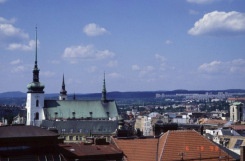 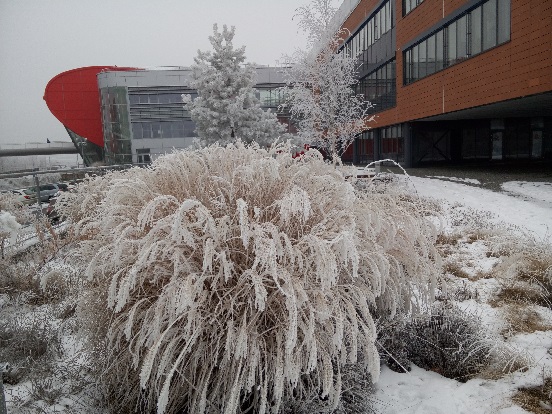 ALELOVÉ VARIANTY VZNIKAJÍ MUTACÍ
2) TANDEMOVÉ REPETICE
 - minisatelity (VNTR)  
	(10-60 nukleotidů, vznikají  inzercí  několika kopií)  
- mikrosatelity (STR) 
	(2-6 nukleotidů opakující se až 60x)
Nejběžnější typ: CACACACA… tvoří 30-60% 
dinukleotidových repetic
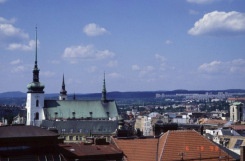 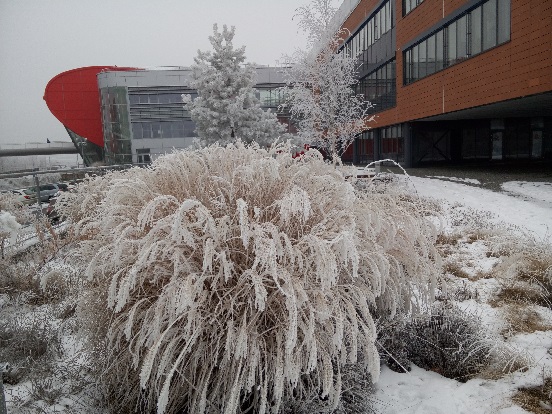 Klinické následky mutace závisí na její
LOKALIZACI
Mutace v oblasti kódující části genu (exonu)
2.	Mutace v regulačních oblastech genu 
	(obecně 5' úseku genu)
3. Mutace v oblasti rozhraní exonu a intronu
4. Mutace v nekódujících oblastech genu (intronu)
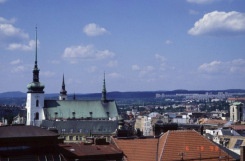 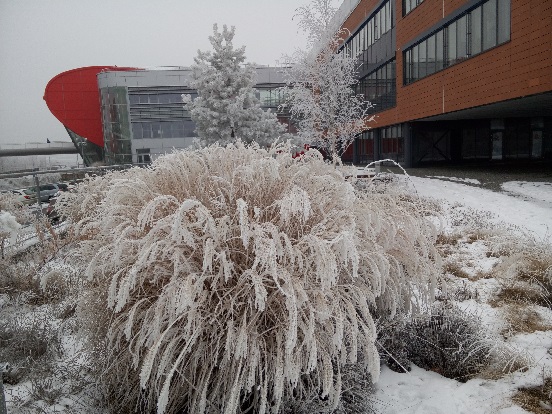 Klinické následky mutace závisí na její
LOKALIZACI
Introny
Regulační oblast genu
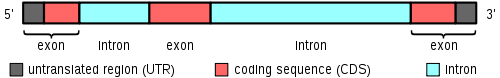 Exony
Rozhraní exon/intron
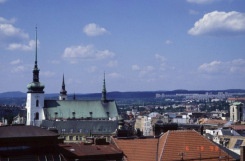 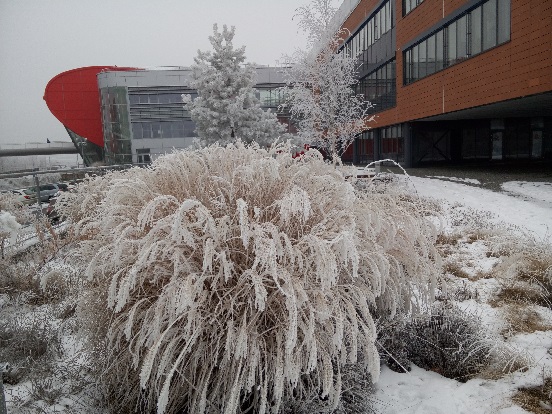 CO MÁ VĚTŠÍ DOPAD NA FUNKČNOST KÓDOVANÉHO PROTEINU
ZÁMĚNA NUKLEOTIDU (záměnové mutace)
Vede ke změně jediné AK
 nesynonymní  nebo nonsense mutace
Nevede ke změně AK (synonymní (tichá; silent) mutace
DELECE, INZERCE (posunové mutace)
změna všech AK od místa mutace, 
případně předčasný vznik stopkodónu
Změna čtecího rámce
ZÁMĚNA (SUBSTITUCE(  NUKLEOTIDU(-Ů) LOKALIZOVANÁ 

na rozhraní exonu a intronu
v regulačních oblastech genu


Mají stejný klinický dopad na funkčnost  kódovaného proteinu jako posunové  mutace
Nonsense mutace
Synonymní (tiché) mutace
Nesynonymní  mutace
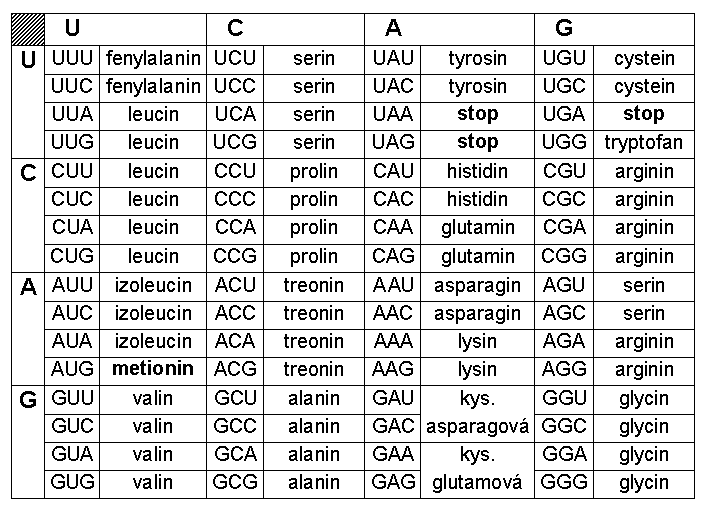 [Speaker Notes: Tabulka genetického kódu]
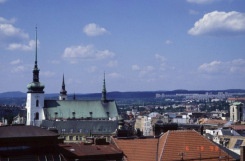 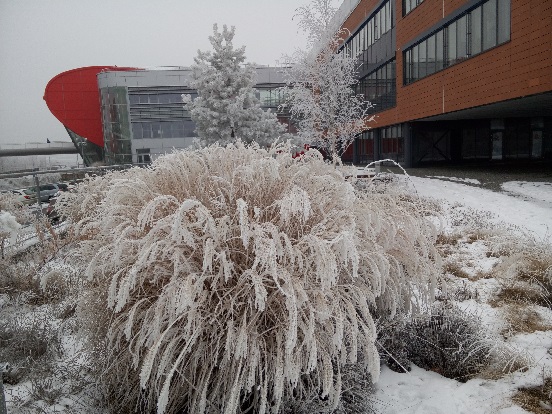 NÁSLEDKY MUTACÍ
Mutace v oblasti kódující části genu (exonu)
změna  AK v  proteinovém řetězci
změna aktivity metabolických enzymů, vazebná afinita 
	k substrátu
změna transportní aktivity membránových proteinů
změna ve struktuře  receptorů, buněčných strukturách
změna elektrofyziologie iontového kanálu 
změna v proteinech signálních kaskád
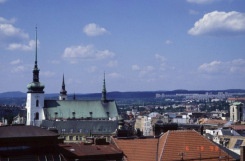 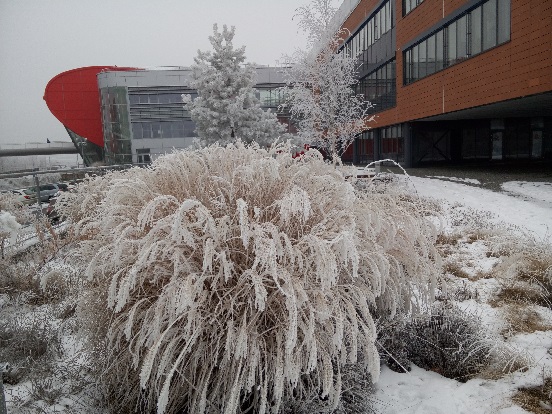 NÁSLEDKY MUTACÍ
2. Mutace v regulačních oblastech genu 
	(promotor nebo obecně 5' úseku genu)
změna  genové exprese
nedostatek nebo nadbytek kódovaného proteinu
		(enzym, strukturní protein, receptorový nebo  kanálový protein…)
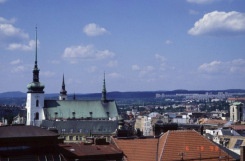 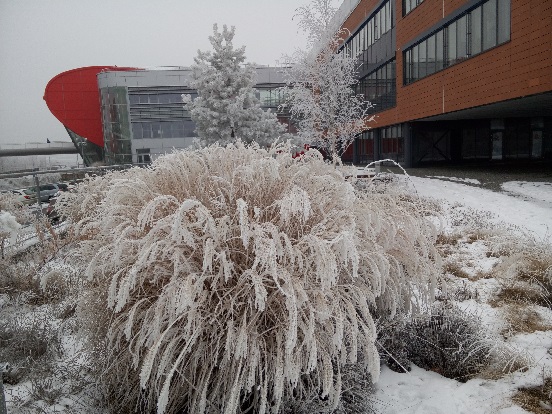 NÁSLEDKY MUTACÍ
3. Mutace v oblasti rozhraní exonu a intronu
chybný sestřih primárního transkriptu 
pre-mRNA na mRNA
zkrácení nebo prodloužení proteinového řetězce  ztráta nebo omezení  funkčnosti kódovaného proteinu, výjimečně nabytí nové funkce.
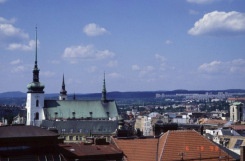 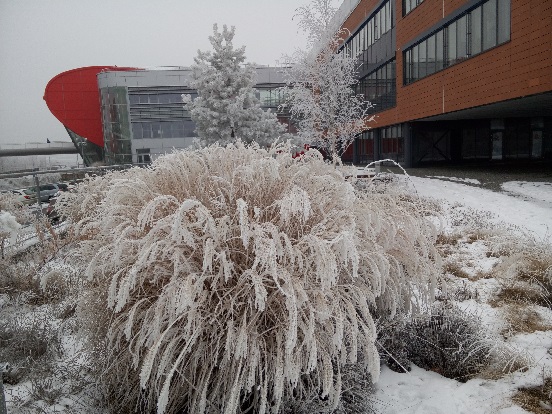 NÁSLEDKY MUTACÍ
4. Mutace v nekódujících oblastech genu
Přímý vliv na proteinový řetězec nemají, přesto mohou mít zprostředkovaný klinický dopad
Až 97% genomu člověka jsou tzv. nekódující oblasti.
Některé úseky jsou velmi konzervativní  a mají  regulační funkce. („Ostrovy genetické stability“). 
Jsou velmi důležité pro přežití jedince
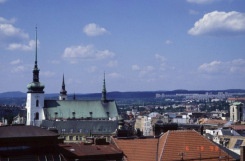 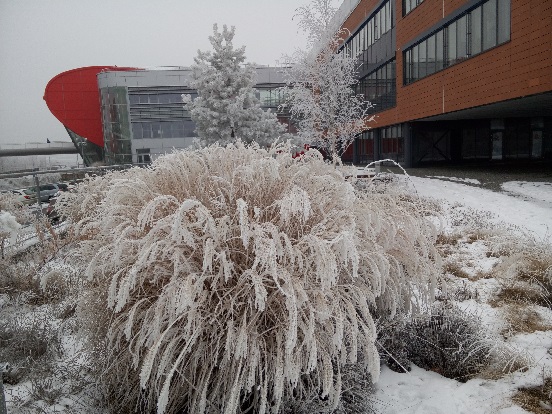 SHRNUTÍ
Rozdílná genetická výbava  je zodpovědná  za individuální rozdíly ve farmakokinetice/farmakodynamice:

Účinnost/neúčinnost podávaného léčiva 
Výskyt závažných nežádoucích účinků
Genový  (genetický) polymorfismus
Řada genů je polymorfních, ovšem NE každý genový polymorfismus má klinicky viditelný dopad
GENOVÉ POLYMORFISMY
1. Ovlivňující farmakokinetiku
2. Ovlivňující farmakodynamiku
3. Asociované s rizikem výskytu 	patologií
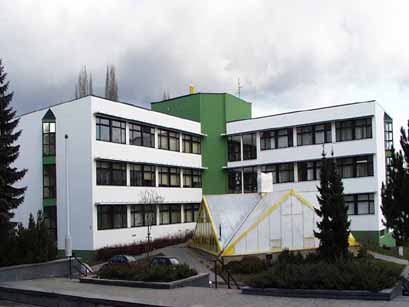 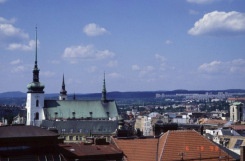 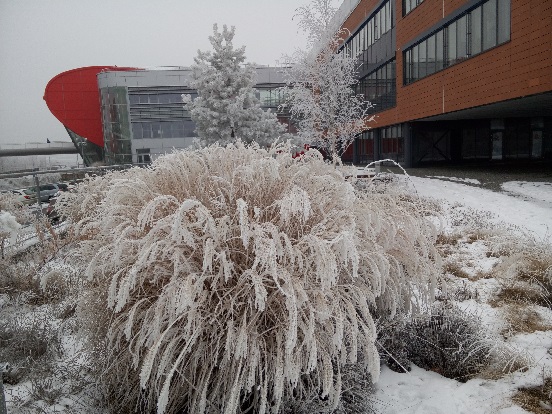 Ovlivňující FARMAKOKINETIKU
ABSORPCE, DISTRIBUCE A EXKRECE LÉČIV
Geny kódující transportéry a membránové přenašeče
Aniontové, kationtové a peptidové přenašeče 		
např. OAT1 až 3, OATP8, OCTN2, PepT1, OATP1B1 (SLCO1B1)
Proteinové transportéry s multidrug rezistencí 
MRP1  až MRP6
P-glykoproteinové transportéry s multidrug rezistencí  
	  MDR1 (ABCB1 gen), MDR3, SPGP...
KLINICKÝ DOPAD:
Tvorba pozměněných, nefunkčních transportérů 
Nedostatečné množství transportních proteinů
Změna vazebné afinity přenašečů k substrátům
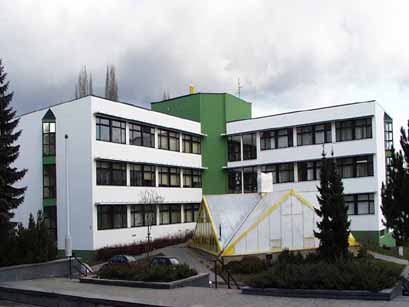 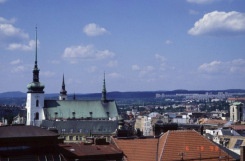 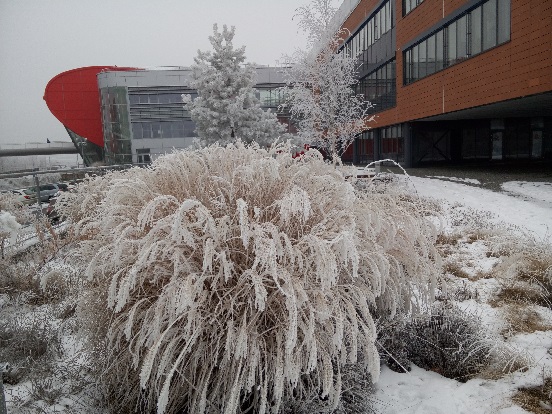 Ovlivňující FARMAKOKINETIKU
METABOLISMUS LÉČIV
Geny kódující biotransformační enzymy
Enzymy I. biotransformační fáze 
Enzymy cytochromu P 450: CYP2D6, CYP2C9, CYP2C19, CYP3A4
MTHFR (metylen tetrahydrofolát reduktáza) 
DPD (dihydropyrimidin dehydrogenáza) (5-FU)

Enzymy II. biotransformační fáze 
TPMT (thiopurin S-methyl transferáza) 
NAT1, NAT2 (N-acetyl transferázy)
UGT1A1 (uridin-difosfát glukuronosyl transferáza 1A1)
KLINICKÝ DOPAD:
Snížení / zvýšení  aktivity daného enzymu
Změna vazebné afinity k substrátům
SNÍŽENÍ AKTIVITY enzymu
Zpomalení metabolických dějů  →
 → zpomalené odbourávání léčiva → 
     → hromadění léčiva v organismu →
          → růst nežádoucích účinků  až intoxikace
U PROLÉČIVA může  snížená aktivita enzymu znamenat vytvoření nedostatečného  množství  aktivního metabolitu a nedostatečnou účinnost léčiva
KLINICKÝ DOPAD:
Snížení / zvýšení  aktivity daného enzymu
Změna vazebné afinity k substrátům
ZVÝŠENÍ AKTIVITY enzymu
Zrychlení metabolických dějů  →
 → zrychlené odbourávání léčiva → 
     → nedostatečné množství léčiva v organismu →
          → nedostatečná účinnost léčiva
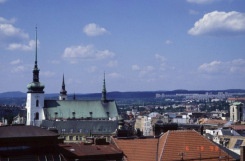 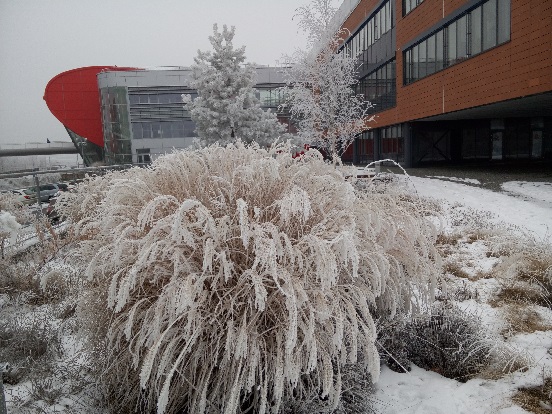 GENOVÉ POLYMORFISMY versus 
LÉKOVÉ INTERAKCE
Pozor na situaci, kdy enzymová aktivita již snížená geneticky  je dále utlumena přítomností INHIBITORU může být velmi nebezpečné  především  za situace, že neexistuje alternativní cesta odbourávání léčiva jiným enzymem.
Lékové interakce mohou být klinicky závažnější u pacientů s variantními alelami v genech kódujících biotransformační enzymy
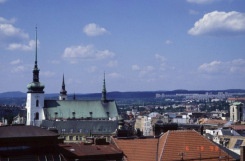 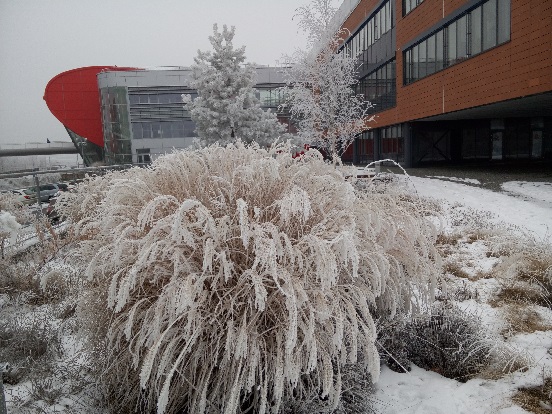 DVA DŮLEŽITÉ POJMY…
GENOTYPIZACE je stanovení genotypu   homozygot pro standardní alelu, heterozygot, homozygot pro variantní alelu

FENOTYPIZACE je zařazení pacienta na základě výsledků měření aktivity enzymu (TDM) mezi ultrarychlé, rychlé, střední, pomalé metabolizéry dle metabolické aktivity daného enzymu nebo izoenzymu
OBA PŘÍSTUPY MAJÍ VÝHODY I NEVÝHODY
GENOTYPIZACE       (Laboratoř lékařské genetiky)

Výhoda: 
Genotyp se po celý život člověka nemění, jeho stanovení lze udělat jednou na celý život


Nevýhoda:
Samotné určení genotypu  v daném genu nám nic neřekne o 
interakci s vnějším prostředím (interagující další léčiva nebo složky potravy)
kompenzační schopnosti organismu (přítomnost dalších genových polymorfismů??)
FENOTYPIZACE           (TDM monitoring)
Výhoda: 
Stanovení  fenotypu  (aktivity enzymu) v jednom konkrétním čase  je schopno zachytit všechny vlivy současně (genetické i negenetické)


Nevýhoda:
Skutečná aktivita enzymu je velice proměnlivá v čase (z hlediska negenetických faktorů), je nezbytné provádět stanovení opakovaně.
RMs – rapid metabolisers   
IMs  – intermediate metabolisers  
PMs – poor metabolisers
S
S
V
V
V
S
S = standardní a.
V = variantní a.
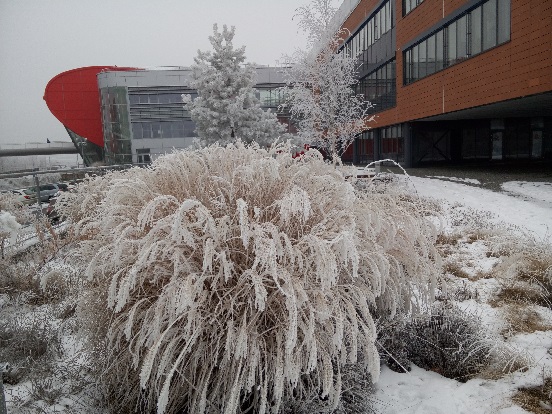 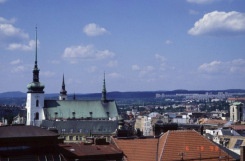 Ovlivňující FARMAKODYNAMIKU
GENY KÓDUJÍCÍ PROTEINY, KTERÉ JSOU CÍLOVÝMI STRUKTURAMI LÉČIV
Receptorové proteiny
	β1, β2, β3, receptory, dopaminový, serotoninový receptor…
	Receptor pro angiotenzin II, sulfonylureu, estrogenový r., 	glukokortikoidní r.  ryanodinový r.
Cílové enzymy („drug targets“ pro léčiva)
	VKORC-1,  ACE, ALOX5, …

PROTEINOVÉ SLOŽKY SIGNÁLNÍCH KASKÁD 
	Podjednotky G-proteinu: α, β3
KLINICKÝ DOPAD:
Snížená afinita léčiva k pozměněnému receptoru
Chybná regulace obnovy receptoru
Nefungující nebo alternativně fungující signální kaskáda
Nedostatek/nadbytek  endogenního produktu 
Pozměněný nebo chybějící cílový protein (strukturní, enzym…)
LÉČIVO MÁ SNÍŽENOU ÚČINNOST NEBO JE NEÚČINNÉ
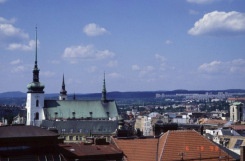 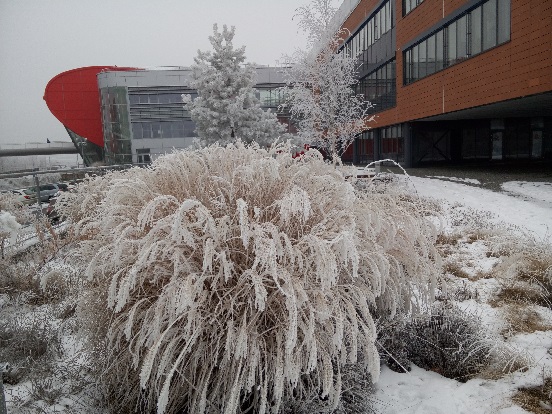 Asociované s rizikem výskytu patologií
GENY KÓDUJÍCÍ PROTEINY S VÝZNAMNOU FUNKCÍ :
v metabolismu endogenních látek
ALOX5 + LTC4 syntáza. Enzymy katalyzující tvorbu leukotrienů. Polymorfismy asociovány s výskytem ASTMATU.
Cholesterol-7-α-hydroxyláza. Enzym katalyzující přeměnu cholesterolu na žlučové kyseliny. Jeho hladina nepřímo koreluje s hladinou cholesterolu v plazmě  HYPERCHOLESTEROLÉMIE.
AMPD = adenosin monofosfát deamináza.  Klíčový enzym pro katabolismus adeninu a adenosinu. Má význam pro metabolismus svalů    METABOLICKÁ MYOPATIE.
v buněčné signalizaci  
		Receptor pro LDL částice  FAMILIÁRNÍ HYPERCHOLESTEROLÉMIE
		CCR5 receptor     REZISTENCE K AIDS
		Gen LQT3 (SCNA) pro α-podjednotku INa  BRUGADŮV SYNDROM
		Gen LQT1 (KCNQ1) pro α-podjednotku Iks  TĚŽKÝ PRŮBĚH LQTS
		
v aktivaci/inaktivaci imunitního systému
	    produkce cytokinů, proces adheze leukocytů, …
	 	 Glykoprotein ICAM1  ZÁNĚTLIVÁ ONEMOCNĚNÍ
		 HLA systém  PREDISPOZICE  např.  SLE nebo  K CELIAKII
			NOD2/CARD15  CROHNOVA CHOROBA
KLINICKÝ DOPAD:
U nositelů variantních alel (zvl. u homozygotů) je signifikantně vyšší riziko  VZNIKU patologického stavu, případně hrozí ZÁVAŽNĚJŠÍ PRŮBĚH ONEMOCNĚNÍ
3. Příklady klinicky významných genových polymorfismů
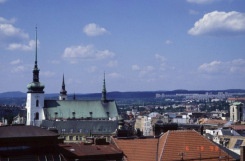 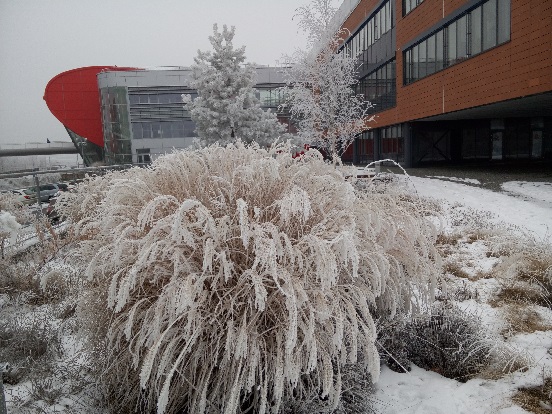 ZNAČENÍ GENOVÝCH POLYMORFISMŮ
1. Triviální značení  - SNP (substituční mutace)
na úrovni PROTEINOVÉHO řetězce
Gly389Arg
G389R
na úrovni NUKLEOTIDOVÉHO  řetězce
G20967A
20967G>A
2. FASTA formát  (pro účely práce s databází)
rs45625835
= reference sequence
V databázi uvedeny kromě vlastního polymorfismu i okolní sekvence
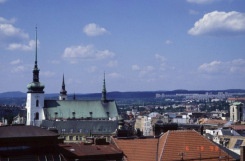 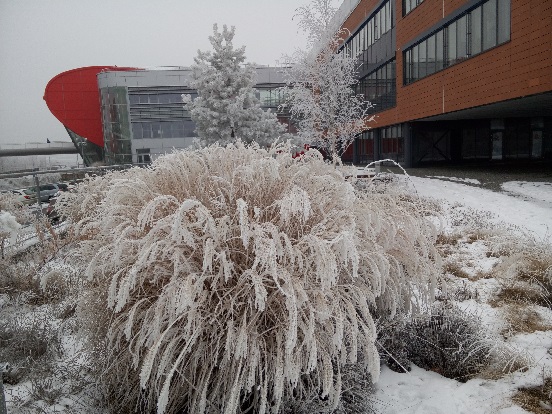 ENZYMY CYTOCHROMU P 450
CYP2D6
Představuje sice pouze 4 % aktivity všech izoenzymů, ale biotransformuje téměř 25 % klinicky používaných léčiv. Genové polymorfismy mají významnější klinický dopad tam, kde  metabolismus nemá alternativní cesty.
V genu pro CYP2D6 bylo identifikováno více jak 100 polymorfismů, které vedou od úplné deficience enzymu, přes jeho  sníženou aktivitu až k ultrarychlému metabolismu.
Rozdělení populace podle fenotypu v CYP2D6
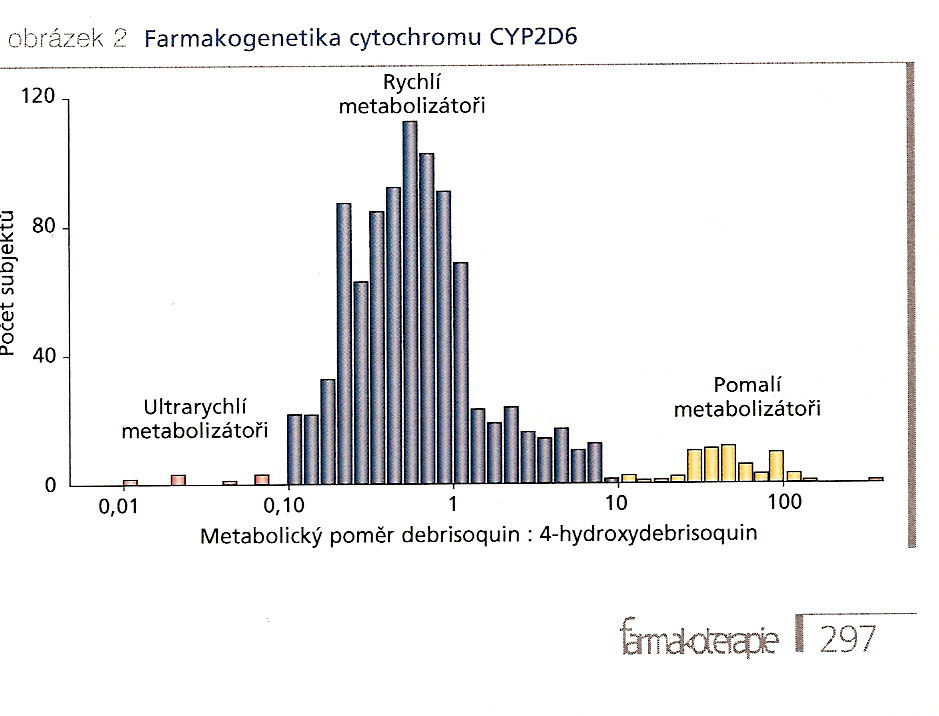 Pomalí metabolizéři (PMs)
Homozygotní nositelé variantních alel snižujících aktivitu enzymu, příp. vedoucích k inaktivaci enzymu
Rychlí metabolizéři  (RMs) 
Většinová populace, tj. nositelé  standardních alel + heterozygoti pro alely snižující aktivitu
Ultrarychlí metabolizéři (URMs)
Nositelé duplikovaných a multiduplikovaných genů
CYP2D6
Standardní  (wild) alely:
CYP2D6*1  a CYP2D6*2
Variantní alely:
*3, *4, *5  - kódují inaktivní enzymy
*10 ,*17    - kódují enzymy se sníženou aktivitou
Variantní alela CYP2D6*4  (G1934A  chybný sestřih)
V Kavkazské populaci  - 12-21%,    Asiaté  1%,  Afroameričané 2%
Variantní alela CYP2D6*10  (substituce C188T ~ Pro34Ser)
V Kavkazské populaci  - 1-2% , Asiaté  až 51%, Afroameričané 6%
Duplikace až multiplikace genu CYP2D6 
(může být 2,3,4,5, až 13 kopií genu za sebou ). Jsou příčinou ultrarychlého metabolismu. 
Nejvyšší výskyt v populacích Středního východu a na severu Afriky.
CYP2D6
7% populace patří mezi lidi s nízkou aktivitou, 
kolem 1% s vysokou aktivitou enzymu CYP2D6
Klinické důsledky snížené aktivity CYP2D6
Desetinásobné zvýšení plazmatické koncentrace ATOMOXETINU u dětí při stejné dávce  vyšší riziko NÚ  (terapie ADHD) 
Smrt dítěte léčeného FLUOXETINEM (antidepresivum) přičítána předávkování v důsledku polymorfismu v genu CYP2D6)
Nedostatečný analgetický účinku TRAMADOLU (analgetikum) V menší míře se tvoří metabolit, který má ještě větší analgetický účinek než samotná látka tramadol. 
Rezistence k analgetickému účinku KODEINU (5-10% kodeinu se přeměňuje na morfin demetylací enzymem CYP2D6)
Klinické důsledky zvýšené aktivity CYP2D6

Vyšší procento metabolizace KODEINU na MORFIN  intoxikace
Riziko recidivy  u pacientek  s nádorovým onemocněním prsu léčených TAMOXIFENEM, který je rychle metabolizován
CYP2D6 genové polymorfismy mohou mít vliv na  závažnost otrav amfetaminy, opioidními analgetiky a antidepresivy 
(Haufroid V, Hantson P. 2015)
Extáze je také substrát enzymu  CYP2D6
SNAHA O INDIVIDUALIZACI TERAPIE   
změna doporučeného dávkování  ANTIDEPRESIV  (risperidon…) u pacientů s genovými polymorfismy v genu pro CYP2D6.
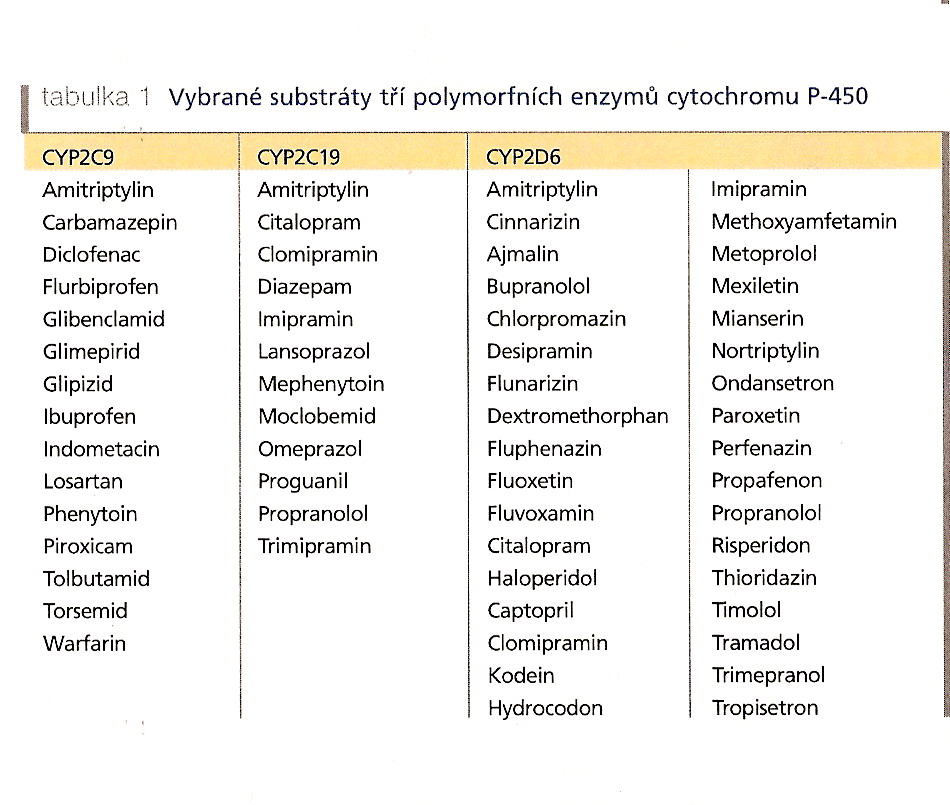 …“Může dojít ke změně doporučeného dávkování až o 80 % pro PM 
Pro pacienty s fenotypem URM jsou zatím známá ojedinělá data, která naznačují nutnost zvýšit dávkování některými antidepresívy 2–3krát“….
DALŠÍ IZOENZYMY CYTOCHROMU P 450 
významné  z hlediska přítomnosti genových polymorfismů 



Podílí na metabolismu např. warfarinu (S-izoforma), fenytoinu, nesteroidních antiflogistik, losartanu, karbamazepinu, diclofenaku…
CYP2C9
Standardní  (wild) alela:
CYP2C9*1
Variantní alely:
*2  	 - redukce afinity enzymu k substrátu.  Výskyt: 8-13 % Kavkazanů
*3          - změna substrátové specificity             Výskyt: 6-9 % Kavkazanů
Pacienti s genovými polymorfismy v  CYP2C9 potřebují pro udržení stejného INR 2-3  nižší dávky WARFARINU.  A to 5-6 x.

Situace je komplikována stereoizomerií warfarinu.
S-warfarin majoritně metabolizován CYP2C9
R-warfarin  metabolizován CYP3A4 a CYP1A2 
Poměr S:R  v plazmě  se může měnit.
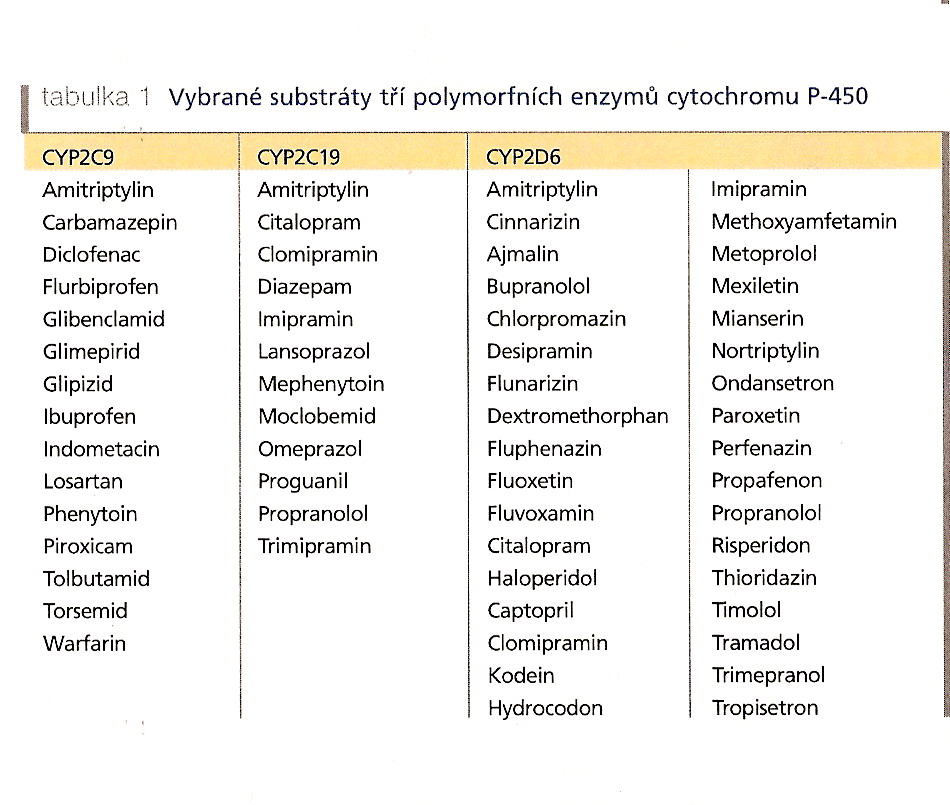 Komplikace mohou být u  hypoglykemizujících ANTIDIABETIK (deriváty sulfonylmočoviny) která jsou metabolizovaná CYP2C9. Snížený metabolismus  výrazná hypoglykémie
Průměrná denní dávka warfarinu  u jednotlivých genotypů CYP2C9 pro dosažení cílového INR
Nevludová –Hanzelková L. 2008
CYP2C19
Podílí se na metabolismu např. omeprazolu (minoritně i CYP3A4) citalopramu (ze 60 %), diazepamu…rovněž se podílí na konverzi proléčiva klopidogrelu na jeho aktivní metabolit.
Standardní  (wild) alela:  CYP2C19*1
Variantní alely:
CYP2C19*2  	 inaktivní enzym (aberantní splicing)  
	Výskyt: 15 % Kavkazanů  12-23 % Asiatů
CYP2C19*3        inaktivní enzym (* stop kodónu)        
	Výskyt: 0,4%  Kavkazanů  1% Asiatů			
CYP2C19*17  (rs12248560)   ultrarychlý metabolismus  
	Výskyt: až 21 % Kavkazanů, 2,7 % Asiatů
Asi 3% Evropanů má kompletní deficit CYP2C19 (*2 *2)
Léčba omeprazolem + amoxicilinem
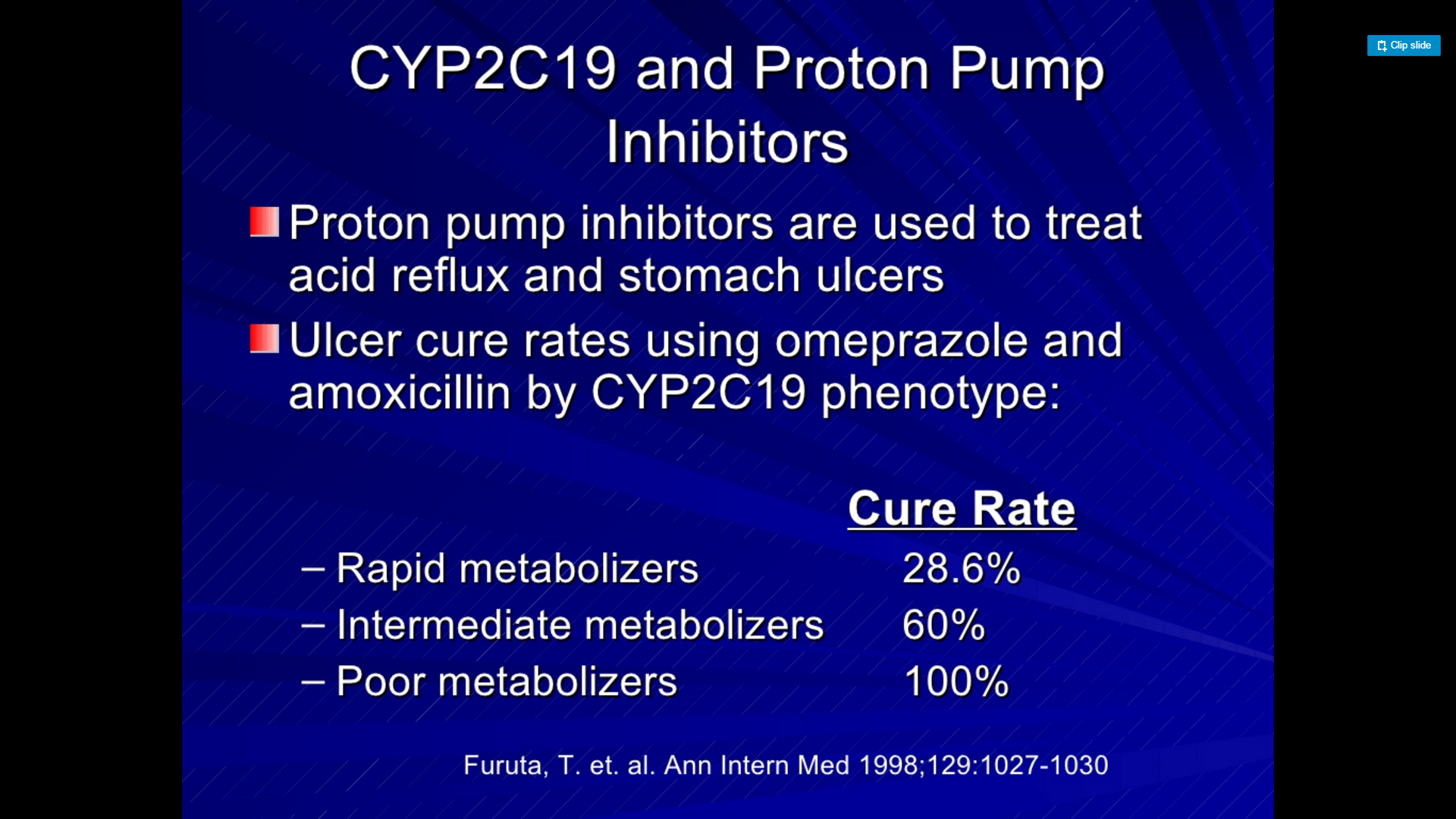 Odezva pacienta na léčbu je nejlepší u PMs.
CYP2C19 katalyzuje přeměnu antimalarika PROQUANILU na vlastní aktivní metabolit  nedostatečně efektivní terapie malárie u PMs  (v asijských populacích až 20 % PMs.)
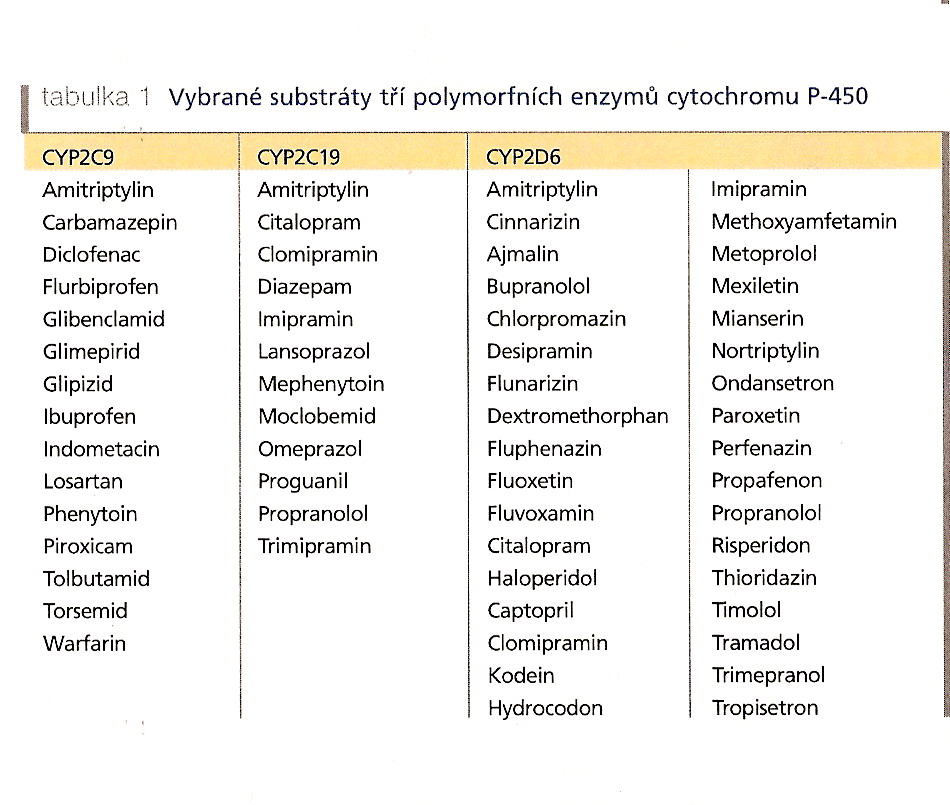 Popsány případy neúčinnosti antiagregační terapie (KLOPIDOGREL, TIKLOPIDIN) 
 u jedinců s variantními alelami, ale také při současném užívání s OMEPRAZOLEM  ZVÝŠENÉ RIZIKO KVS PŘÍHOD
V takovém případě je doporučeno nahradit omeprazol rabeprazolem (nebo lansoprazolem, pantoprazolem ) nebo klopidogrel prasugrelem (nebo ticagrelorem)
N-acetyl transferáza 2 (NAT2)
V genu NAT2 popsáno 7 genových polymorfismů charakteru záměny (substituce).
Nositelé  *4 a *12C jsou rychlí metabolizéři 
Nositelé ostatních variantních alel pomalí metabolizéři

Klinický důsledek snížené aktivity NAT2  vzrůstá riziko NÚ
IZONIAZID    periferní neuropatie 
SULFONAMIDY  hypersenzitivní reakce
HYDRALAZINY   syndrom podobný jako lupus (SLE)
AMONAFID (proléčivo - inhibitor topoizomerázy II)   rychlí acetylátoři ohroženi výraznou leukopenií
DPD (dihydropyrimidin-dehydrogenáza)-gen DPYD
Katalyzuje fluoropyrimidiny, např.  5-FU na neaktivní metabolit. Význam pro účinnost + toxicitu protinádorových léčiv obsahujících 5-FU.
Standardní  (wild) alela:   *1
Variantní alely:
*2A    - chybné rozpoznání místa sestřihu. Vzniká krátký protein  	inaktivní enzym  
*13    - snížená aktivita enzymu.            

 Výskyt: 1-5,8 % Kavkazanů má polymorfismus ovlivňující funkci enzymu DPD
MTHFR  (methylen-tetrahydrofolát-reduktáza)
Katalyzuje konverzi 5,10 methylen-tetrahydrofolátu na 5-methyl-tetrahydrofolát.
Variantní alely  vedou ke snížení  aktivity enzymu  zpomalená metylace homocysteinu na methionin  akumulace homocysteinu v plazmě  kardiovaskulární riziko
Nejznámější polymorfismy:
C677T              A1298C 

Zvýšená prevalence tromboembolických poruch u nositelů 
U homozygotních nositelek variantních alel zvýšené riziko spontánních abortů
Zvýšená toxicita cytostatika CMF (cyklofosfamid, MTX, 5-FU)
UGT1A1  (uridin difosfát glukuronosyl transferáza)
Tento enzym detoxifikuje rozdílné endogenní substance včetně bilirubinu a podílí se na biotransformaci IRINOTECANU* na netoxické metabolity.
Genový polymorfismus je na úrovni promotoru  snížená exprese  SNÍŽENÁ AKTIVITA

FAMILIÁRNÍ HYPERBILIRUBINÉMIE  (cca 12% populace)
VYSOKÉ RIZIKO TOXICITY  (myelotoxicita, průjmy) u pacientů užívajících  IRINOTECAN

* IRINOTECAN se používá v terapii nádorových onemocnění  např. u kolorektálního karcinomu.
TPMT   (thiopurin S-methyl transferáza)
TPMT se podílí na metabolismu thiopurinových léčiv (AZATHIOPRIN, MERKAPTOPURIN (6-MP), THIOGUANINY).
11 %  Evropanů má sníženou katalytickou aktivitu TPMT 
0,3 % Evropanů má kompletní deficit tohoto enzymu
léčba akutní lymfoblastické leukemie, imunosupresivum, léčba IBD… např. Crohnova choroba.
VÝSKYT VARIANTNÍCH ALEL V POPULACÍCH
Kavkazská - TPMT*3A, TPMT*3C, TPMT*2
Africká - TPMT*3C
Afro-americká  - TPMT*3C, TPMT*2
Asijská - TPMT*3C
Standardní alela:   TPMT*1
Variantní alely jsou  SNP 
TPMT*2:        G238C 
TPMT*3B:      G460A 
TPMT*3C:      A719G 
TPMT*3A:      kombinace 
		G460A  + A719G
TPMT   (thiopurin S-methyl transferáza)
Přítomnost variantních alel   snížení aktivity enzymu TPMT
těžké, život ohrožující toxicity při užívání thiopurinů
zvl. pro KREVNÍ KMENOVÉ BUŇKY
Standardní  (wild) alela:
Standardní dávka
MYELOSUPRESE
Variantní alely:
Heterozygoté: 65 % standardní dávky
Homozygoté: 6-10 % standardní dávky
FATÁLNÍ  LEUKOPENIE
Genetické testování TPMT je dnes v klinické praxi rutinní
TRANSPORTÉRY
ABC transportéry  proteinové a P-glykoproteinové povahy (MDR, MRP, BCRP, P-gp, LRP)
SLC transportéry  (SLC2A1, SLCO,…OAT, OATP, OCT,OCTN)
	(aniontové, kationtové  a polypeptidové transportéry)
Pro farmakokinetiku léčiv jsou nejvýznamnější genové polymorfismy v ABC transportérech.
Přítomnost polymorfismů v genech kódujících transportéry ovlivňují  efflux  léčiva z  buňky (nádorové buňky)
VYSOKÁ HLADINA cytostatika v nádorové buňce
NÍZKÁ HLADINA cytostatika v nádorové buňce
RELAPS
RIZIKO ZÁVAŽNÝCH NÚ
MDR1 (ABCB1)
kóduje ATP-dependentní effluxovou P-glykoproteinovou  pumpu. Chrání buňky proti xenobiotikům. Velkým problémem je zvýšená exprese v nádorových buňkách  multidrug rezistence
Nejvíce studované polymorfismy v tomto genu:
1236C>T
2677G>T/A
3435C>T
Studovány jsou obvykle společně.
Ovlivňují biologickou dostupnost cytostatik, kinetiku takrolimu, ondansetronu, popsáno vyšší riziko CML a neefektivita terapie, náchylnost k UC, vznik kortikorezistence……
DALŠÍ PŘÍKLADY transportérů…
BCRP (ABCG2)
Breast Cancer Resistance Protein.
Funguje jako effluxová pumpa ve tenkém střevě. 
Nejběžnější SNP je C421A (u Asiatů výskyt až kolem 30 %)
Nalezena byla jeho asociace s zvýšenou biologickou dostupností perorálně podávaného SUNITINIBU (a jiných TKI)  ZÁVAŽNÝ VÝSKYT NÚ
OATP1B1  (SLCO1B1)
Organic Anion Transporting Polypeptide
Transportér je na  bazolaterální membráně hepatocytů a podílí se na příjmu např. bilirubinu, STATINŮ, METOTREXÁTU 
Haplotyp s variant. alelami *15, *16 a *17   zvyšuje AUC SIMVASTATINU  VYŠŠÍ RIZIKO SIMVASTATINEM INDUKOVANÁ MYOPATIE
Účinnost WARFARINU
VKORC1
= gen kódující C1 podjednotku transmembránového proteinu -  „vitamin K epoxid reduktáza“ -VKOR.  V genu  jsou známy dva polymorfismy vyskytující se v těsné vazbě.

    C1173T  (v intronu) 
 – G1639A (v promotoru)  
homozygotní nositelé variantních alel AA mají až 10,5 x vyšší riziko předávkování warfarinem.


Efekt je ještě potencován přítomností variantních alel v genu pro CYP2C9 nebo lékovými interakcemi.
Iniciální dávka WARFARINU  podle  CYP2C9 a VKORC1 genotypů, doporučeno CPIC  a upraveno z FDA materiálů
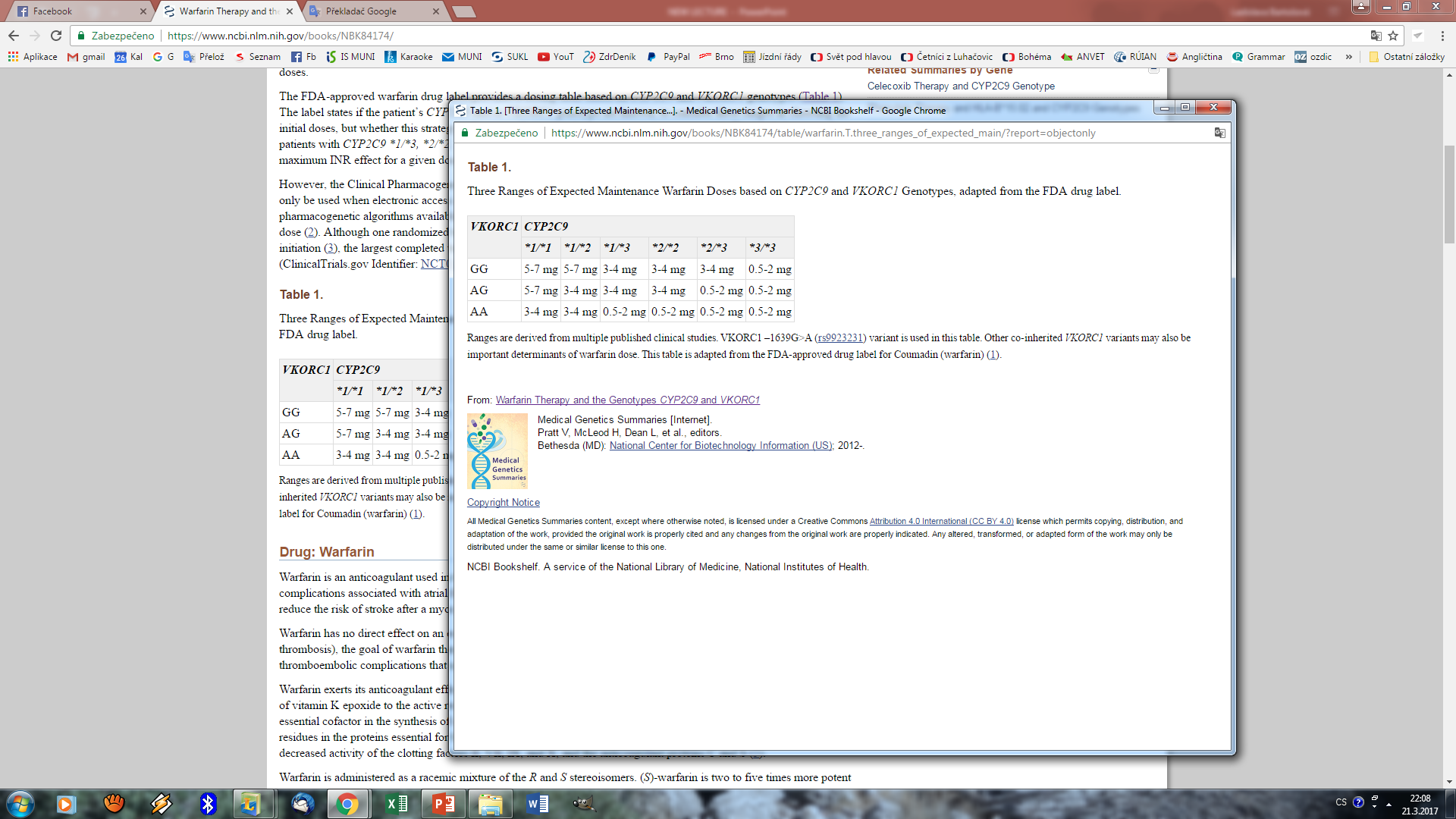 Rozpětí jsou odvozena mnoha publikovaných klinických studií
Konsorcium pro zavádění farmakogenetických poznatků do klinické praxe (CPIC - Clinical Pharmacogenetics Implementation Consortium) doporučuje používat tuto dávkovací tabulku pokud nelze použít farmakogenetický  algoritmus na stránkách  http://www.warfarindosing.org  Ten predikuje optimální dávku warfarinu i s ohledem na další faktory.
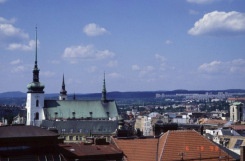 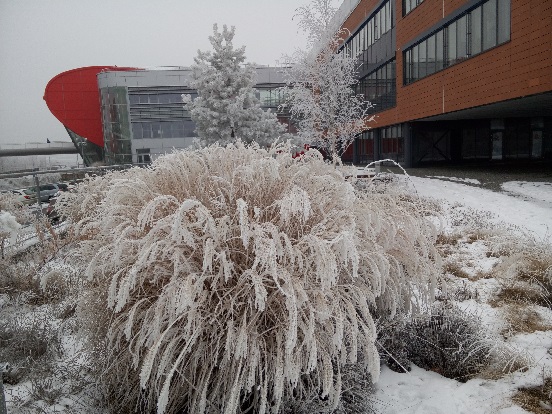 GENETICKY MODIFIKOVANÉ  
CÍLOVÉ STRUKTURY LÉČIV
ALOX-5 (arachidonát 5 lipoxygenáza) - polymorfní úseky v promotor. oblasti
Polymorfismus v tomto enzymu  se vyskytuje u pacientů s bronchiálním astmatem. 
Redukce terapeutické odpovědi  na ZILEUTON - inhibitor ALOX-5.
ACE (angiotenzin konvertující enzym) - delece/inzerce repetit. s.
Jedinci se dvěma delečními alelami mají 2x vyšší hladinu ACE v
plazmě → predispozice k hypertenzi, špatná prognóza v případě srdečního selhání a slabá terapeutická odpověď na ACE inhibitory.
DEFICIT G6PD
Glukóza - 6 - fosfát dehydrogenáza katalyzuje  redukci NADP+ na NADPH  ochrana buněk před oxidačním stresem, zvl. u erytrocytů. Pokud chybí hrozí hemolýza erytrocytů.

V genu, který je  na chromozomu X  bylo identifikováno více než 180 variantních alel (90 % SNPs). Výskyt variatních alel zvl. v oblastech s výskytem malárie.

U jedinců s mutací (hemizygotní chlapci, homozygotní dívky) je zvýšené riziko akutní hemolýzy  24-72 hodin po podání léčiv: acetylsalicylová kys. ASA, nitrofurantoin, sulfametoxazol, chloramfenikol, ciprofloxacin,….
ÚČINNOST FARMAKOTERAPIE MŮŽE BÝT KOMPLIKOVANÁ I V PŘÍPADECH
FAMILIÁRNÍ HYPERCHOLESTEROLÉMIE 
V genu pro LDL receptor bylo popsáno víc  než 680 mutací po celém genu.  Vedou ke zkrácení receptorového proteinu  nebo jeho úplnému chybění
SNP v genu kódujícím cholesterol-7-α-hydroxylázu  odchylky LDL částic.
FAMILIÁRNÍ HYPERINZULINÉMIE 
Nalezeny mutace v  ATP-draslíkovém kanále, který je součástí receptoru pro sulfonylureu (SUR) – delece, substituce, alternativní sestřih – vznikají nefunkční formy receptoru
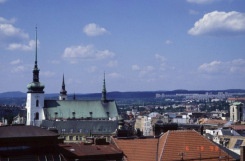 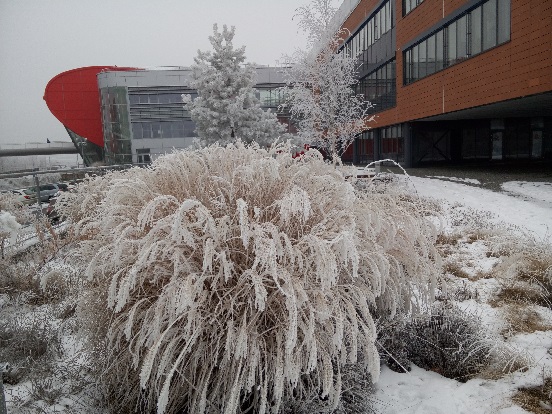 Polymorfismy asociované s rizikem výskytu patologií
Mutace v genu NOD2 /CARD15 predisponují svého nositele k nespecifickým střevním zánětům IBD, zvl. CROHNOVA CHOROBA
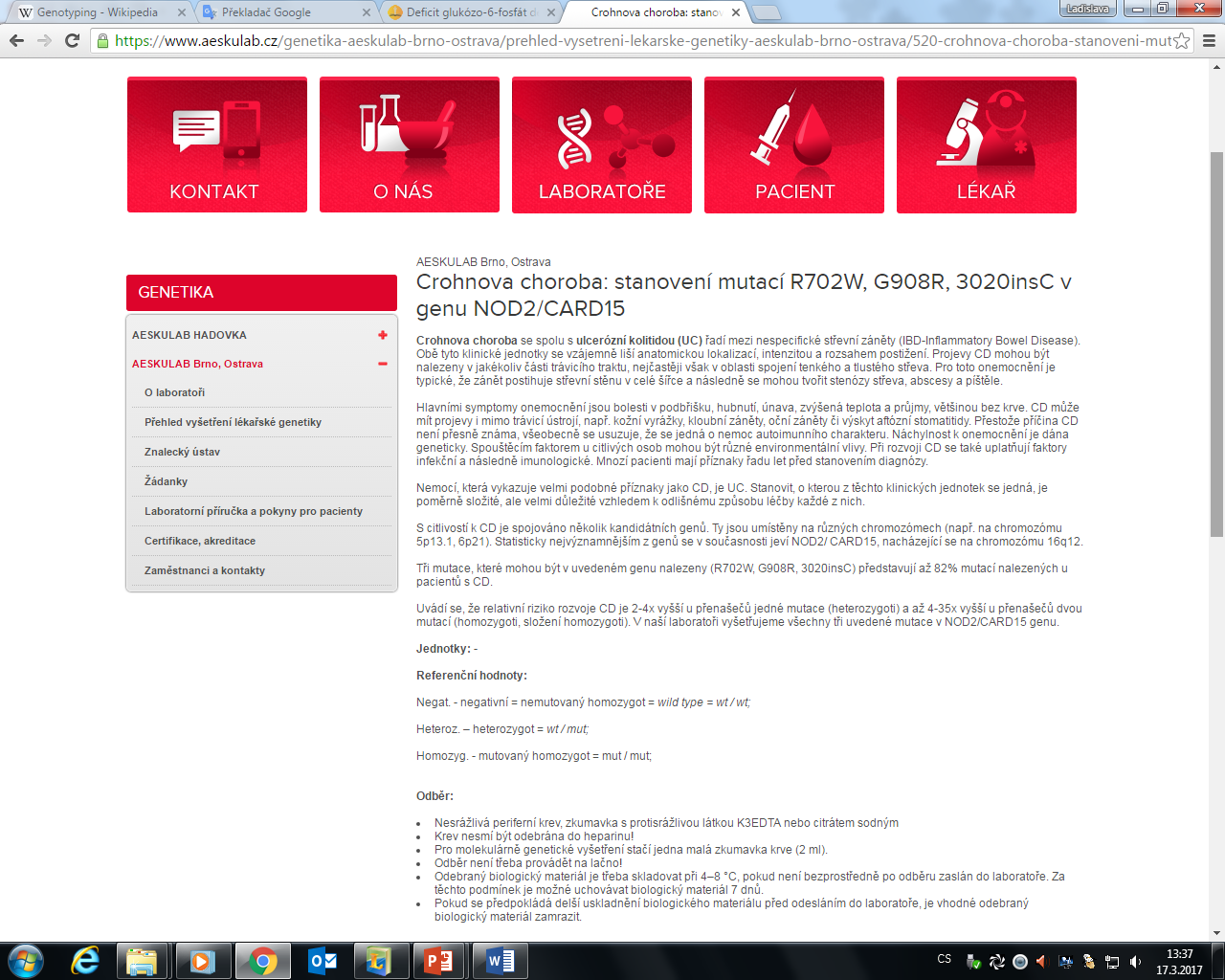 Přítomnost obou variantních alel  genu  ICAM-1 (CD54) zvyšuje u svého nositele pravděpodobnost vzniku zánětlivých onemocnění (často autoimunitní etiologie)
„TROMBOFILNÍ“ GENY
Jsou to geny, jejichž variantní alely predisponují své nositele  k hluboké žilní trombóze (HŽT), tromboembóliím a jiným poruchám rovnováhy mezi prokoagulačními a antikoagulačními faktory.
Faktor V      
Faktor II  (protrombin) 
Faktor XIII  
Protein C  (PROC) =  přirozený antikoagulační faktor
(MTHFR)
Studovány  z hlediska trombofílií jsou také polymorfismy v  dalších genech:  gen pro PAI-1 , receptor PROC, gen pro TNF-α
FAKTOR V
Leidenská mutace
Podstatou je bodová mutace G1691A → záměna AK Arg506Gln ve štěpných resp. inaktivačních místech aktivovaného C proteinu (APCR)  
Změna tohoto štěpného místa  snížení degradace faktoru V a  VIII.
Výskyt 
5% Evropanů.  Nevyskytuje se mimo Evropu!
4-8x  zvýšené riziko vývoje žilní trombózy u heterozygotů 
50-80x vyšší  riziko u homozygotů.
V kombinaci s užíváním hormonální antikoncepce riziko ještě mnohem vyšší. 
Mutace je asociována s rekurentními časnými potraty  (Recurrent Pregnancy Loss – RPL)
FAKTOR II- PROTROMBIN
Substituční mutace G20210A. Přítomnost zvyšuje riziko rozvoje ŽT Výskyt:
2% v Kavkazské populaci
Někdy stanovován haplotyp s označením FV R2 haplotype (H1299R) = kombinace 4 mutací (3 mutace  v genu pro FV, včetně Leidenské + 1 mutace v protrombinu). Bylo zjištěno, že produkty genů v tomto haplotypu ovlivňují protrombinázový komplex.
FAKTOR XIII
Polymorfismus V34L nalezen v kódujícím úseku genu pro podjednotku A faktoru XIII. Variantní alele připisován protektivní efekt proti  HŽT.
PROTEIN C
Systém proteinu C (PROC) a proteinu S (PROS) je jeden z nejdůležitějších mechanismů down-regulace procesu krevního srážení. PROC se váže na komplex trombin-trombomodulin *APC.
APC  + PROS   →  proteolýza Va   a  VIIa.  
Deficit PROC je rizikovým faktorem pro tromboflebitidu, hlubokou žilní trombózu a plicní tromboembolismus.
V současnosti studovány  tři polymorfismy v promotoru genu pro protein C   -1654 C/T, -1641 A/G and -1476 A/T 
u nichž byla nalezena korelace s plazmatickou hladinou PROC   riziko  rozvoje HŽT.
Všechny tři polymorfismy se dědí  společně v haplotypu. 
Některé z haplotypů jsou protektivní, jiné trombofilní
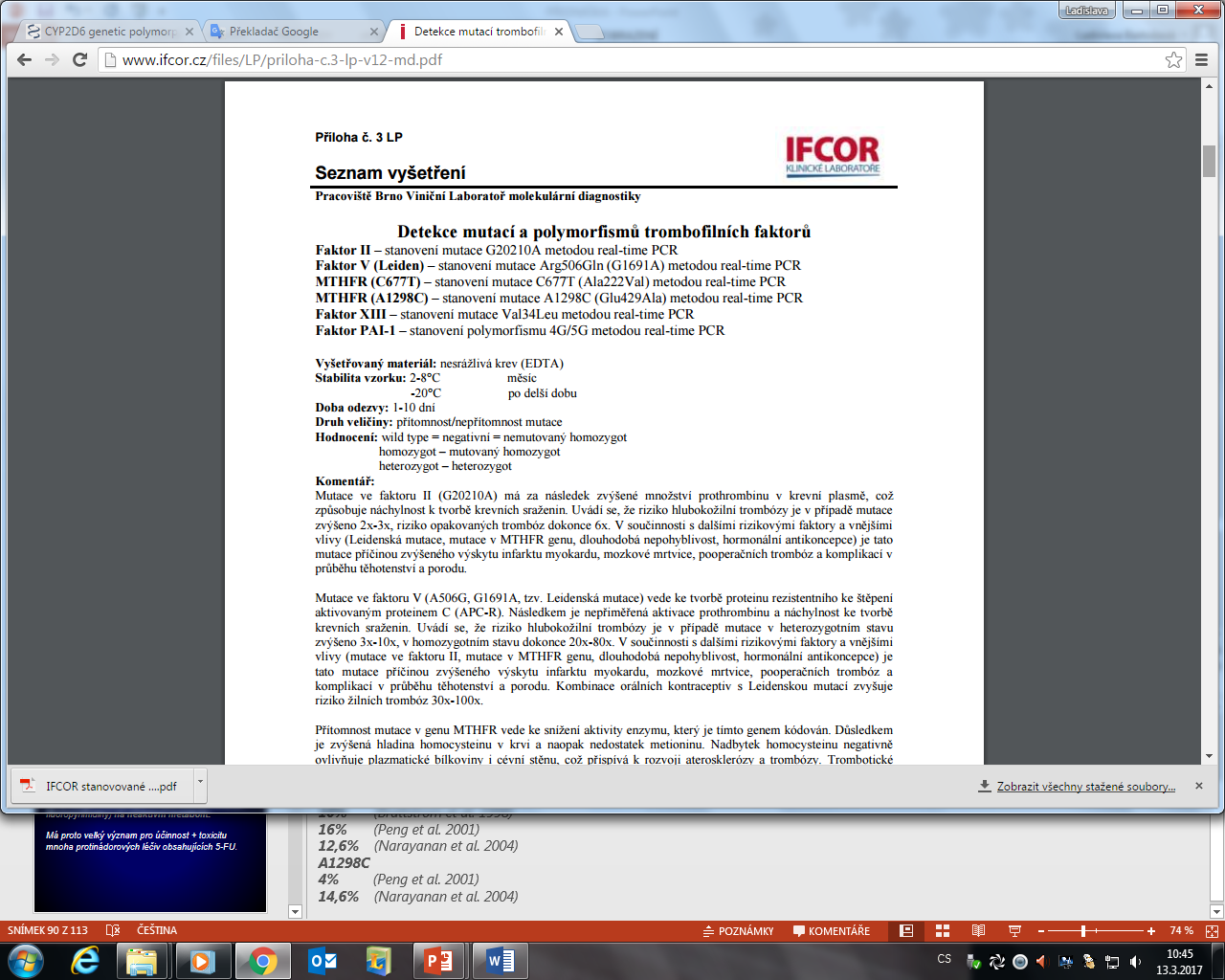 Určitá kombinace alel  genů kódujících  HLA molekuly  predisponuje své nositele k výskytu  CELIAKIE  (HLA-DQ2, HLA-DQ8, DRB1). Jedinec může mít rizikový genotyp a po celý život neonemocnět. Je však prakticky vyloučeno, aby jedinec s celiakií  neměl rizikový genotyp
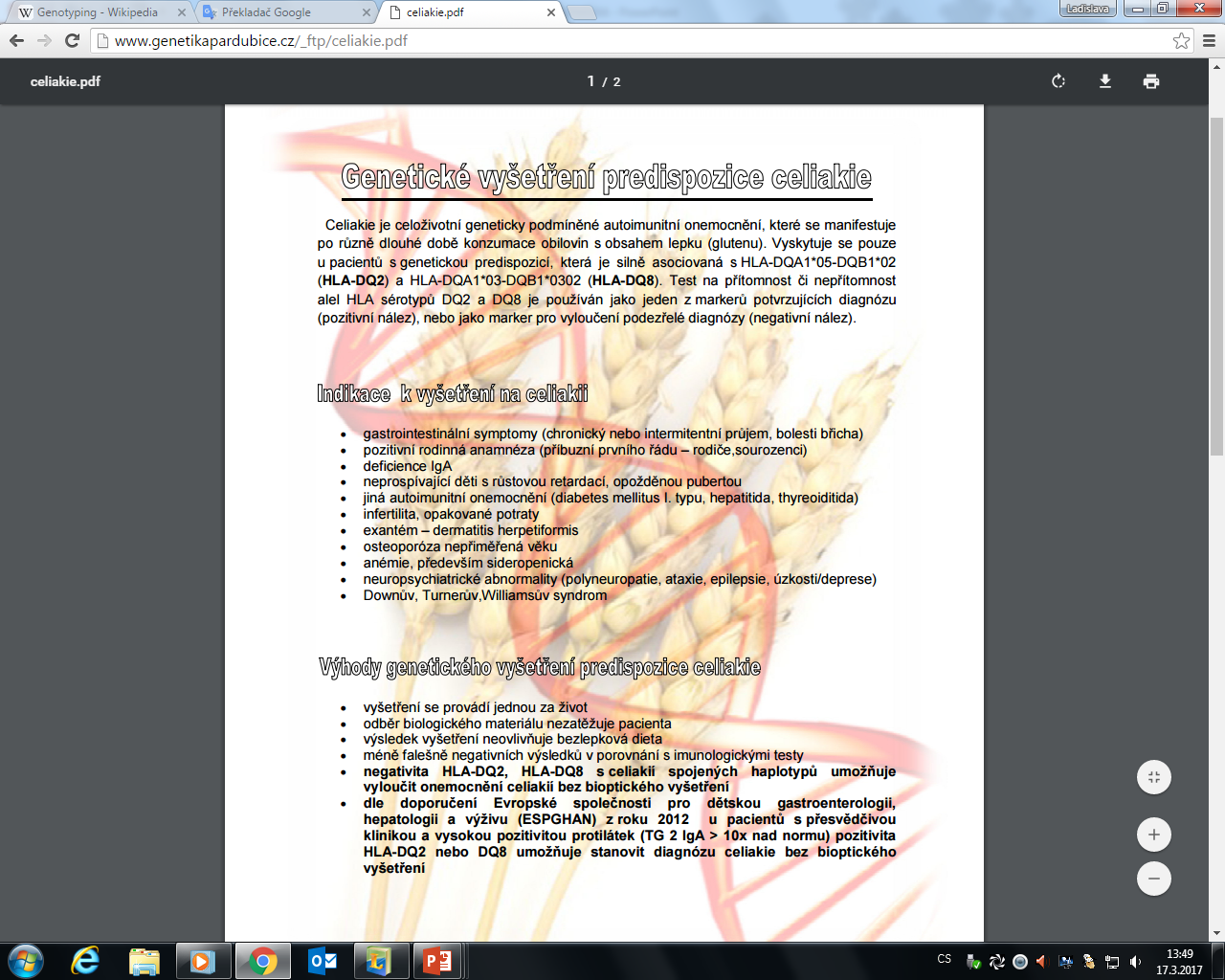 Některé HLA haplotypy asociovány s:
kožní hypersenzitivitou  nebo 
léky indukovaným poškozením jater 
Allopurinol, karbamazepin, abacavir
Přítomnost genového polymorfismu pouze ukazuje na STATISTICKY VYŠŠÍ PRAVDĚPODOBNOST výskytu daného jevu (patologie, závažného NÚ, neúčinnosti terapie), který ovšem nemusí nastat.
Některé genové polymorfismy se sdružují do bloků – haplotypů, které se dědí společně (en block).

K určení daného haplotypu lze identifikovat jen několik „značek“.  Jako tyto značky mohou sloužit SNP (jednonukleotidové polymorfismy).
HAPLOTYPOVÉ MAPOVÁNÍ LIDSKÉHO GENOMU 
(Projekt HapMap). 
Již dnes lze hodnotit pomocí tzv. SNP čipů  několik set tisíc SNP najednou. Problémem je interpretace a využití obrovského množství takto získaných dat
4. Možnosti využití farmakogenetiky a farmakogenomiky v klinické praxi, rizika a omezení
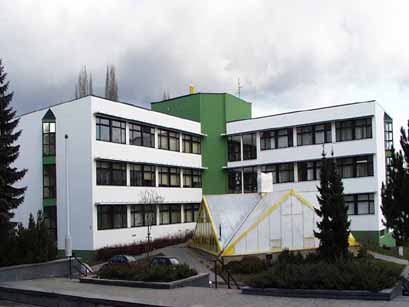 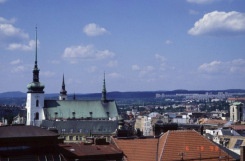 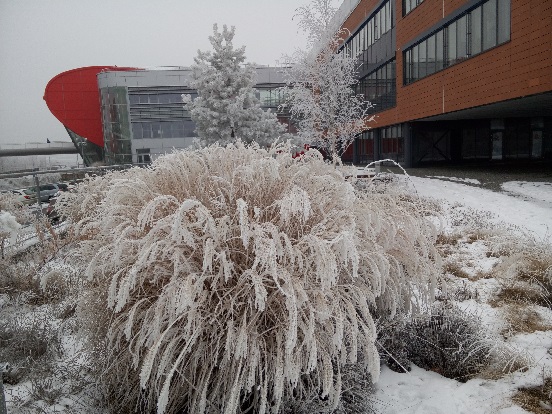 KLINICKÉ MOŽNOSTI VYUŽITÍ FARMAKOGENETIKY
1. PERSONALIZOVANÁ MEDICÍNA
= multidisciplinární vědní obor, zabývající se  optimalizací léčebných a diagnostických postupů u konkrétního pacienta s využitím moderních metod.
SPRÁVNÁ DIAGNÓZA
          SPRÁVNÁ LÉČBA
	    PRO SPRÁVNÉHO PACIENTA
		    VE SPRÁVNÉM ČASE
2. INDIVIDUALIZACE  FARMAKOTERAPIE
farmakoterapie  „ušitá na míru“ pro konkrétního pacienta tak, aby byla NEJEFEKTIVNĚJŠÍ a měla NEJMÉNĚ NÚ
 výběr vhodné kombinace při maximálním snížení rizika lékových interakcí
úprava dávkování respektující genový polymorfismus
IDEÁLNÍ LÉČIVO:
Efektivní léčba nebo prevence nemoci
Minimální nežádoucí účinky
3. PREDISPOZICE K PATOLOGICKÝM STAVŮM
Upřesnění diagnózy  
Predikce rozvoje choroby
K čemu nám toto zjištění bude ?
Vyhnout se vysoce rizikové farmakoterapii
Úprava životního stylu
Oddálení nástupu choroby
Zmírnění projevů nemoci
Clinical Pharmacogenetics Implementation Consortium (CPIC)
CÍL : vytvořit volně dostupné, recenzně hodnocené GUIDELINES PRO DÁVKOVÁNÍ LÉČIV pro ty, kteří mají přístup k preventivnímu genetickému testování
Pharmacogenetic and Pharmacogenomic Knowledge  Base  (PharmGKB)
CÍL: vytvořit dokonalý zdroj informaci o interakcích mezi genetickou variabilitou a lékovou odpovědí  www.pharmgkb.org
„CLINOMICS“  (Aplikovaná klinomika)  studuje  genomická data společně se souvisejícími daty klinickými
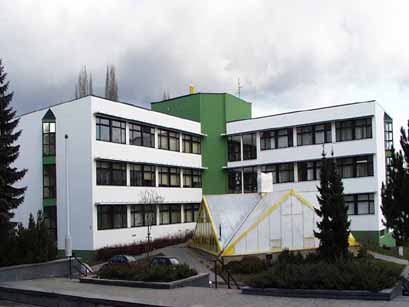 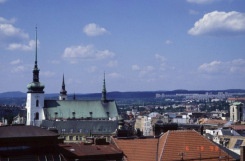 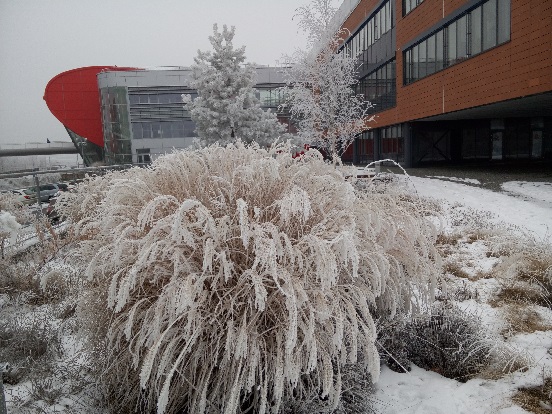 Genetické predispozice  nelze ani přeceňovat ani podceňovat !
INDIVIDUÁLNÍ RIZIKO 
KLINICKÝCH  KOMPLIKACÍ
je výsledkem vzájemných interakcí mezi 
VNĚJŠÍMI FAKTORY   +  GENETICKÝMI FAKTORY
GENETICKÉ  FAKTORY
Vytvoří podmínky
Genotyp:
geny kódující receptory , iontové kanály,  metabolické enzymy , transportéry….. a další
Jsou spouštěčem patogeneze
NEGENETICKÉ FAKTORY
Negenetické změny DNA, RNA, proteinů
Faktory vnějšího prostředí
NUTRIČNÍ FAKTORY, životní styl (kouření, konzumace alkoholu, sportovní aktivity) pozitivní myšlení…
Epigenetické změny v DNA (metylace, acetylace)
Rozdílná inaktivace chr. X
Posttranslační modifikace proteinů (alternativní sestřih)
DRUG-DRUG INTERAKCE (souběžně podaná léčiva)
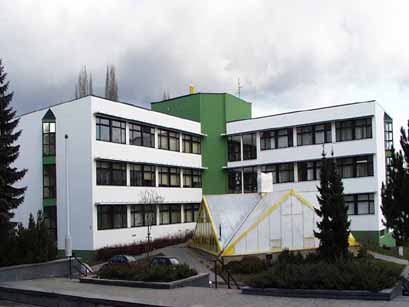 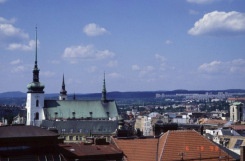 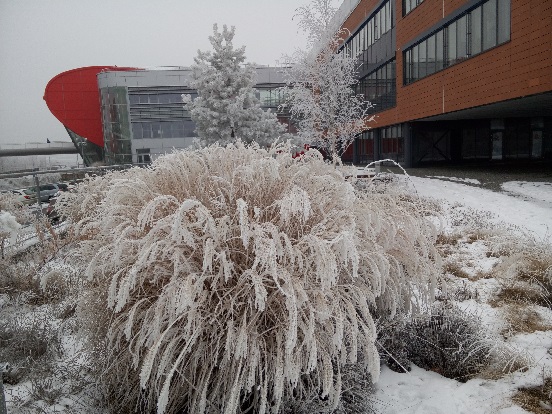 FARMAKOGENETICKÝ  VÝZKUM
CÍL: 
Hledání statisticky významných asociací mezi vyjádřením fenotypu a  genotypem
NÁSTROJE:
ASOCIAČNÍ STUDIE S KANDIDÁTNÍMI GENY
	Case-control studie  - porovnání výskytu určité alely (genotypu) mezi zdravými a nemocnými lidmi
	Familiární asociační studie- zaměření se na kandidátní gen nebo lokus, který je u „postižených“  jedinců častěji sdílený
METODY: 
Genome-Wide-Human SNP array (chipy),   PCR metody, HRM analýza…..
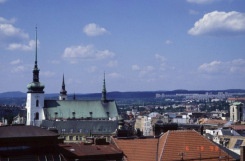 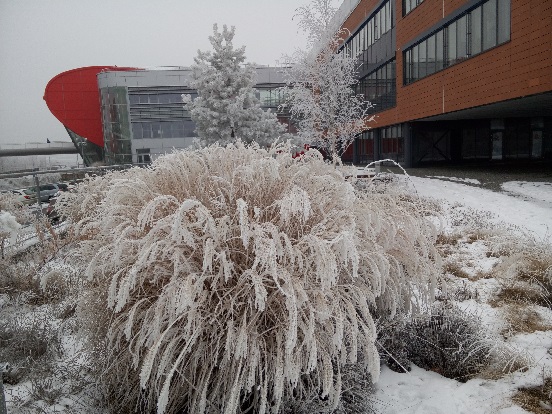 KOMPLIKACE FARMAKOGENETICKÉHO VÝZKUMU
Nutnost NAJÍT A IDENTIFIKOVAT významné genové polymorfismy a nutnost STATISTICKY POTVRDIT spojitost mezi polymorfismem v genu a jeho  projevem
Zdlouhavost 
Existence populačních rozdílů
Při malé frekvenci výskytu alely  je problematické najít dostatečný počet  subjektů (pacientů) s daným polymorfismem do klinické studie
RIZIKA A OMEZENÍ FARMAKOGENETICKÉHO VÝZKUMU
POLYGENNOST SLEDOVANÝCH FENOTYPOVÝCH PROJEVŮ
Sledovaný fenotyp je ovlivněn mnoha geny  + vnějšími faktory
KOMPLEXNOST LIDSKÉHO GENOMU
Variabilní je nejen ODPOVĚĎ PACIENTA NA LÉČIVO, ale i jeho  VNÍMAVOST NA VNĚJŠÍ FAKTOR  (opět daná také geneticky)
HAPLOTYPOVÁ DĚDIČNOST
Haplotyp je skupina genů, které jsou  vždy děděny společně od jednoho z rodičů
Některé genetické faktory jsou na sobě NEZÁVISLÉ, jiné jsou ZÁVISLÉ
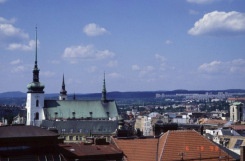 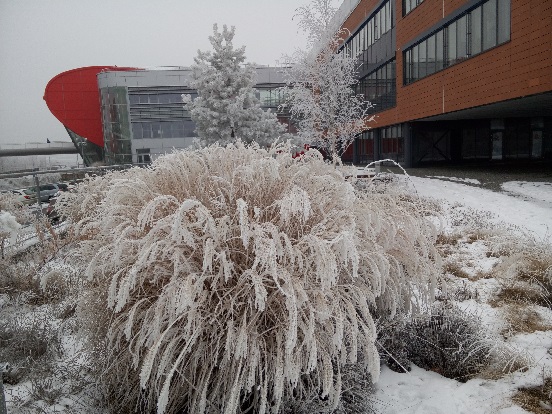 KLINICKÉ MOŽNOSTI VYUŽITÍ FARMAKOGENOMIKY
1. FARMACEUTICKÝ VÝZKUM A VÝVOJ
PREDIKCE  účinnosti/toxicity  potenciálních léčiv  na základě změn v profilu genové exprese
80% léčiv, které vstupují do VÝVOJOVÝCH fází SELHÁVÁ A NEDOJDE AŽ DO FÁZE PRODEJE
IDENTIFIKACE GENŮ  tzv.  „DRUG TARGETS“ spojených s efektivitou léčiva  léčiva s novým mechanismem účinku
Nalezení NOVÝCH GENŮ SPJATÝCH S PATOGENEZÍ určité nemoci   nové možnosti kauzální terapie
1. FARMACEUTICKÝ VÝZKUM A VÝVOJ
CÍL:
Vyrábět léčiva :
S vyšší účinností
S nižšími nežádoucími účinky
S ohledem na konkrétní genové polymorfismy
PRO cílenou a kauzální terapii  (genovou terapii)
Farmakogenomika může přispět k tomu, aby PROCES VÝROBY LÉČIV BYL „CHYTŘEJŠÍ“
2. Nezbytnost mít na zřeteli genetickou diverzitu subjektů klinických hodnocení
I kvalitní léčivo může být odmítnuto z důvodu nízké účinnosti a vysokého procenta NÚ v případě, že se ve studii náhodně sejde více jedinců určitého variantního genotypu.
Spolupráce personalizované  medicíny  a farmaceutického průmyslu – specificky cílená léčiva 

HERCEPTIN: léčba  HER2 pozitivních metastatických nůdorů prsu 
GLEEVEC: léčba pacientů s Filadelfským chromozomem – pozitivní chronická myeloidní leukémie 
ERLOTINIB: léčba nemalobuněčného karcinomu plic  Nejefektivnější v případě, že nádory jsou pozitivní na  receptory pro epidermální růstový faktor
ILOPERIDON: Léčba schizofrenie. Společnost identifikovala genetický marker, který predikuje dobrou odpověď na léčivo
MARAVIROC:  léčba HIV.
Využití znalostí genových polymorfismů ve farmakoterapii při hledání nových léčiv
CCR5  je chemokinový receptor, především na membráně buněk imunitního systému. Mj. zprostředkovává vstup HIV-1 virů do buněk Th lymofocytů.
V genu identifikována delece 32bp dlouhá (∆32 alela)  chybný receptorový protein  nedostatek receptorů
Homozygotní nositelé této alely jsou přirozeně rezistentní vůči infekci kmenem HIV-1
Před zahájením léčby nutno provést TEST TROPISMU!
MARAVIROC  (antiretrovirotikum)
M-tropní kmeny HIV-1 (virus R5)  
         	vstupují  přes CCR5 receptory

T-tropní kmeny HIV-1 (virus X4)   
	 vstupují přes CXCR4 receptory
MARAVIROC (Celsentri) je indikován k léčbě pacientů infikovaných 
jen prokazatelným CCR5-tropním HIV-1 kmenem
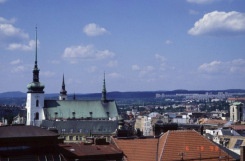 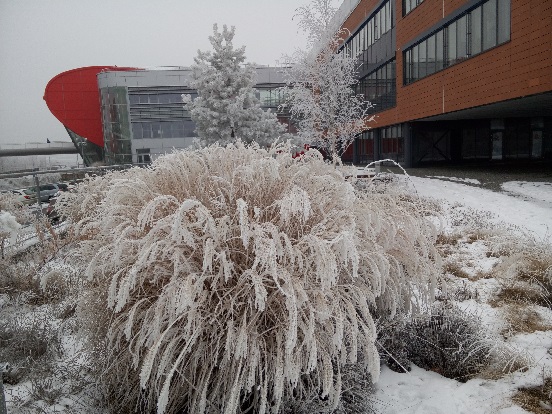 FARMAKOLOGIE – I
Děkuji vám za pozornost
http://farmakogenomika.cz/index.php?kapitola=uvod